Methods for Dummies:
M/EEG Study Design and Pre-Processing of Data
Marwa Zein & Yuki Shimura
With expert Dr. Thomas Parr
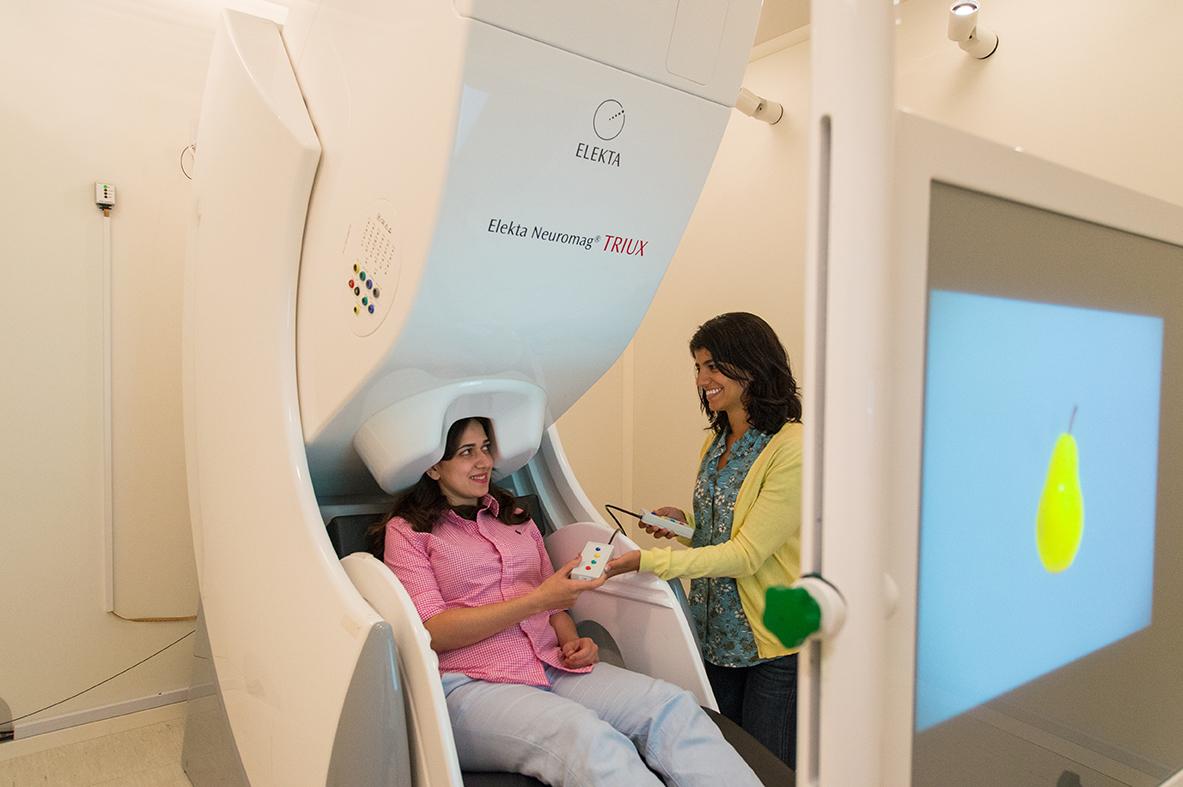 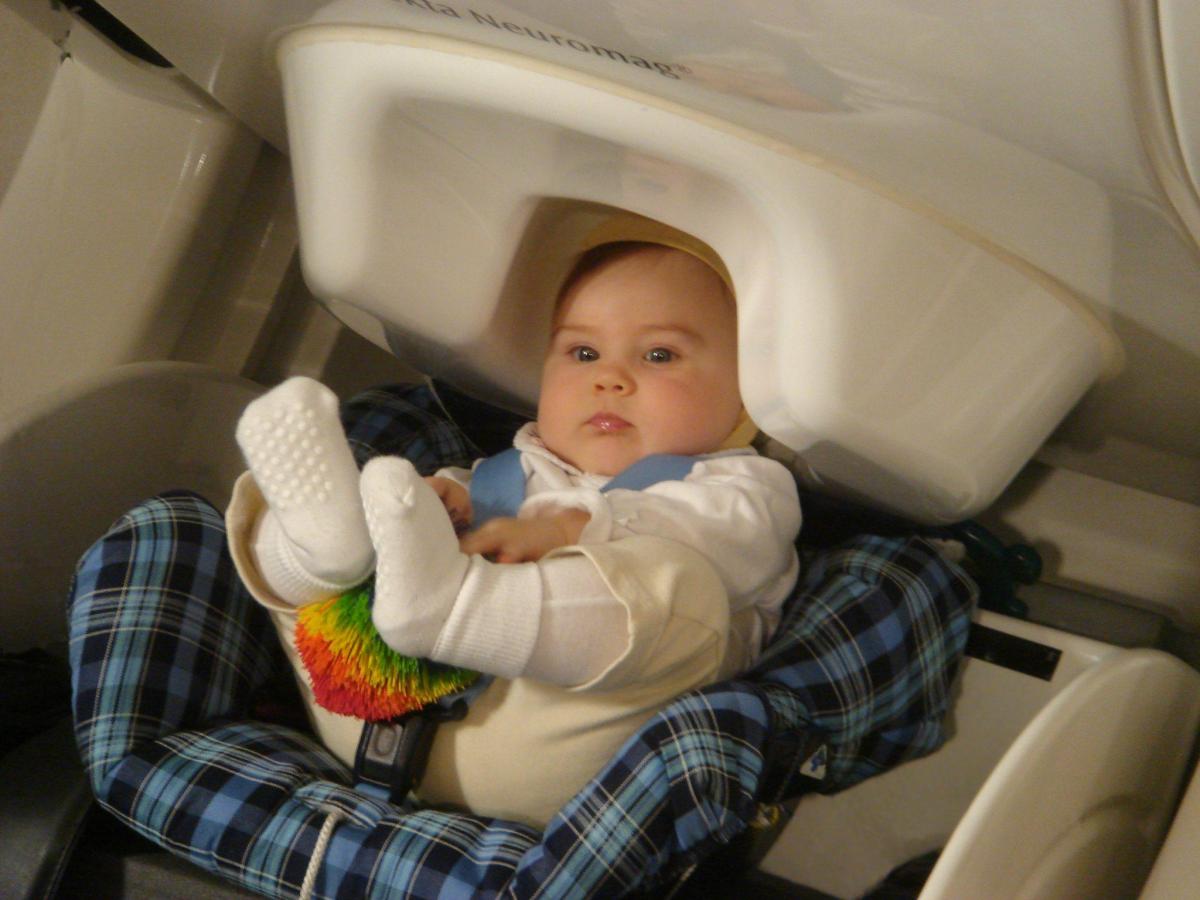 1
[Speaker Notes: Hi everyone, today Marwa and I will talk about MEG and EEG experimental design and pre-processing of data.]
Steps to conduct a scientific experiment
1)Theoretical question

2) Working Hypotheses
2
[Speaker Notes: Before jumping into the experimental design for the particular topic,  let’s review the basics of a scientific experiment. Usually, we start with a theoretical question, for example, a lot of us at Max Planck study the theoretical question, such as]
Steps to conduct a scientific experiment
1)Theoretical question

2) Working Hypotheses
How does the brain encode information?
3
[Speaker Notes: “How does the brain encode information?”. And then, we formulate a hypothesis based on literature:
For now we know: when one learns about an association between an environment and other things related to the situation, high-gamma rhythms was observed during the post-learning period in the hippocampus and rhinal cortex,]
Steps to conduct a scientific experiment
1)Theoretical question

2) Working Hypotheses
How does the brain encode information?
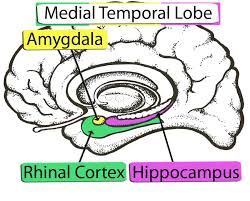 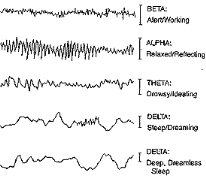 Gamma: awake, focused  attention
4
[Speaker Notes: and high-gamma in the rhinal cortex was positively correlated with subsequent memory performance. Based on this, we could possibly hypothesize that more the high-gamma power in hippocampal area increase after encoding the new environment, the faster the participant would learn a new location in the subsequent training set when the environment had become familiar.]
Steps to conduct a scientific experiment
1)Theoretical question

2) Working Hypotheses
How does the brain encode information?
Gamma power in hippocampal area ↑
Learning speed of the participant ↑
5
[Speaker Notes: Based on this, we could possibly hypothesize that more the high-gamma power in hippocampal area increase after encoding the new environment, the faster the participant would learn a new location in the subsequent training set when the environment had become familiar.]
Steps to conduct a scientific experiment
1)Theoretical question

2) Working Hypotheses


3) Choose an experimental paradigm (relevant methods)

4) Measuring

5) Analysis

6) Interpretation of results
How does the brain encode information?
Gamma power in hippocampal area ↑
Learning speed of the participant ↑
6
[Speaker Notes: We will then choose an experiment paradigm, whether we use block or event-related design, which we have covered in fMRI section of the course. Let’s say we chose a block design and conduct a MEG experiment - the rest will follow, analyses and interpretation of results.]
Exploratory Research
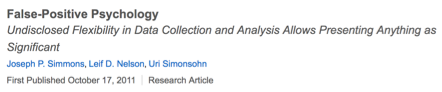 7
[Speaker Notes: That was a very linear, hypothesis-based approach. But when we don’t have a solid foundation of previous research upon which to build our next study, there is a high chance of a false positive, wherein we fail to reject Fisher’s null hypothesis, which indicates there is no experimental effect, or an association of some kind, between two entities. There is discourse about such issues in brain science like the paper highlighted here.]
Exploratory Research
Keep potential dimensions for results broad
Run a large battery of tasks, record using multiple modalities
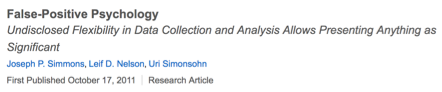 8
[Speaker Notes: The paper suggests several tips to avoid a false positive: for example, we should keep potential dimensions for results broad so that we can maximize the room for exploration.]
Exploratory Research
Keep potential dimensions for results broad
Run a large battery of tasks, record using multiple modalities
Be wary of spurious results
The nature of the research results in large numbers of tests and the risk of a false positive is high
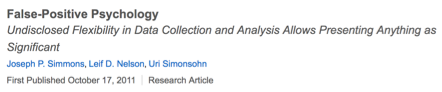 9
[Speaker Notes: We also need to be wary of results when the number of subjects increases so that we ensure to avoid p-hacking. We set our degree of freedom in advance so that we can have practical implementation of our experiment. And most importantly, we need to be aware that our exploratory research produces actual hypotheses - we need to follow them up by formal testing.]
Exploratory Research
Keep potential dimensions for results broad
Run a large battery of tasks, record using multiple modalities
Be wary of spurious results
The nature of the research results in large numbers of tests and the risk of a false positive is high
Set your “researcher’s degrees of freedom” prior to testing
Predesignate sample sizes, criteria for trial rejections, independent variables to test prior to conducting experiments
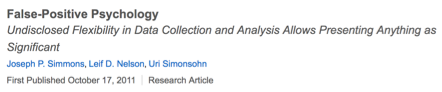 10
[Speaker Notes: We set our degree of freedom in advance so that we can have practical implementation of our experiment.]
Exploratory Research
Keep potential dimensions for results broad
Run a large battery of tasks, record using multiple modalities
Be wary of spurious results
The nature of the research results in large numbers of tests and the risk of a false positive is high
Set your “researcher’s degrees of freedom” prior to testing
Predesignate sample sizes, criteria for trial rejections, independent variables to test prior to conducting experiments
Exploratory research produces hypotheses
Follow them up by more rigorous, formal testing
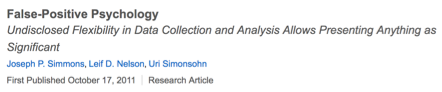 11
[Speaker Notes: And most importantly, we need to be aware that our exploratory research produces actual hypotheses - we need to follow them up by formal testing.]
Tips for Statistical Analysis
Bayesian statistics
Can provide a probability of an effect being of a certain size, but require a prior probability distribution.
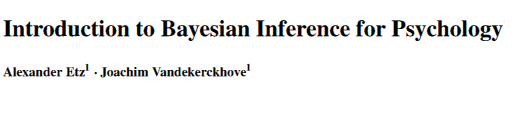 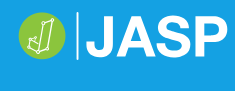 12
[Speaker Notes: Bayesian statistics are an alternative way to perform statistics that help avoiding p-hacking. Based on model comparisons, and trying to find the best model to explain the data, this method allows to test as many participants as we want. As the more data acquired, the closer we get to know which model best explains the data (and there is a software called JASP you can use for conducting Bayesian statistics). The paper here (Etz) explains very well the concept.]
Tips for Statistical Analysis
Bayesian statistics
Can provide a probability of an effect being of a certain size, but require a prior probability distribution.




Sequential analysis

Statistical analysis where the sample size is not fixed in advance. 
Instead data are evaluated as they are collected, and further sampling is stopped in accordance with a pre-defined stopping rule as soon as significant results are observed.
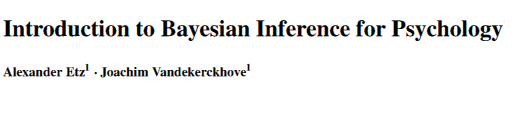 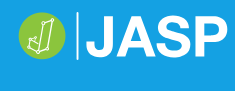 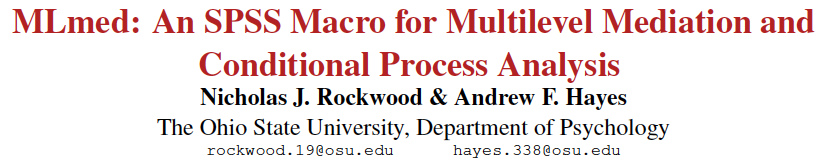 13
[Speaker Notes: Also we can use another technique called sequential analyses where we adjust p-values as we increase the number of subjects when we don’t have any prior data for power analysis – there is a package available in SPSS and the paper explains the math behind it; by using sequential analysis, we can not only avoid collecting too many subjects, which is economical for us, but also avoid p-hacking because we constantly adjust our p-value for each cohort of data collection.]
Temporal and spatial resolution of neuroimaging techniques
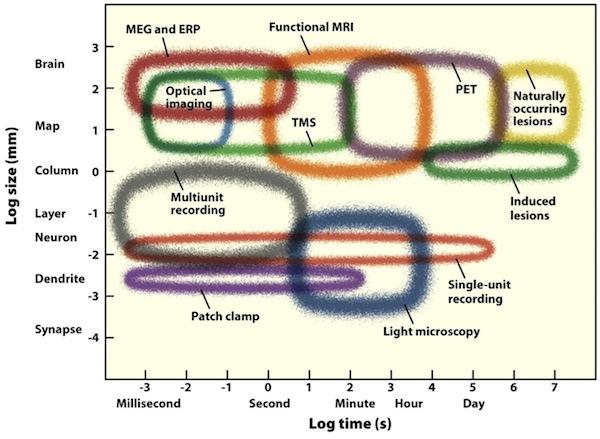 14
[Speaker Notes: Now we will move on to what it takes to design MEG and EEG experiments. As Magda talked about last week, different neuroimaging techniques have different temporal and spatial resolution]
Temporal and spatial resolution of neuroimaging techniques
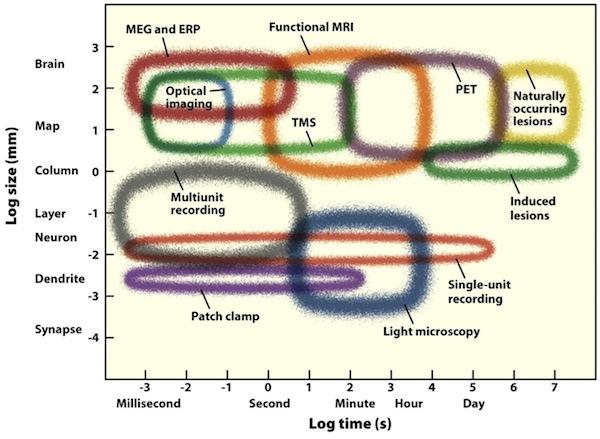 Spatial Resolution
15
Temporal Resolution
[Speaker Notes: MEG and EEG have a great temporal resolution if compared with methods used in humans like fMRI, but a less good spatial resolution - although now we could get better spatial localization through source reconstruction from deep structures, especially in MEG]
Choice of Methods: MEG vs. EEG
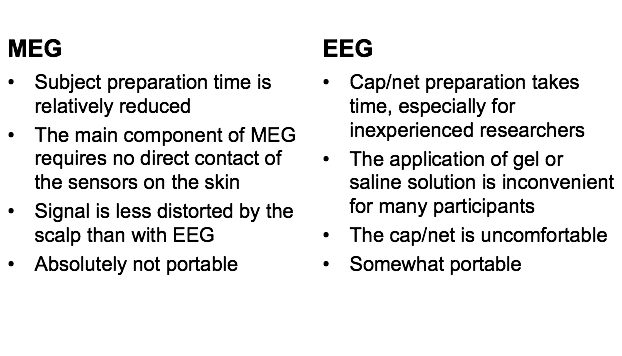 [Speaker Notes: Assuming we want temporal resolution, we choose MEG/EEG. We’ve covered the basis of these signals and how the techniques differ in a previous session, so I won’t go into too much detail here.  To look at the overall pros and cons of each method, here we can see that the preparation time for MEG is much shorter than EEG. You don’t need to create a direct contact of the sensors on the skin for MEG while EEG you need gel. Unlike EEG, MEG signal is less distorted by the scalp, but it’s not portable.]
Recommendations and Caveats
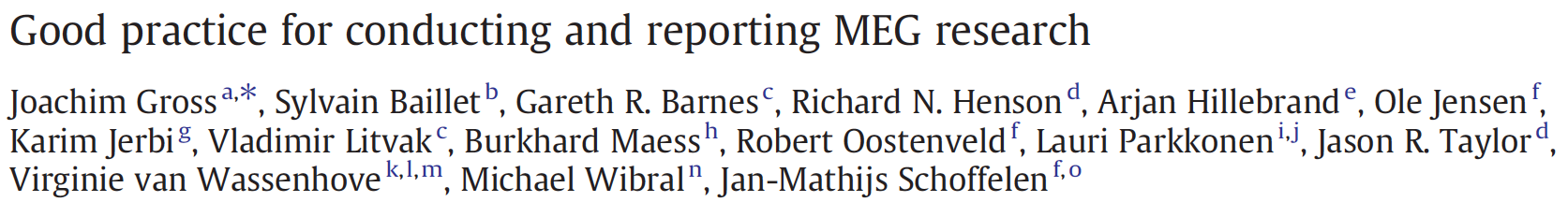 Minimum number of trials
A trade-off between:
A minimum that depends on the physiology of the brain regions involved and;
A maximum that depends on how long participants can perform the task at the required performance level, maintaining a stable head position and avoiding eye blinks, etc.
[Speaker Notes: Let’s say we have chosen our method – I will talk about several important things to consider when designing an experiment. When thinking about the number of trials in MEG there is no rule of thumb to my knowledge – some say we should have at least twenty trials for each block of stimuli but it largely depends on what sort of experiment you are looking for. Overall, the number of trials required to reveal effects of interest is a trade-off between a minimum that depends on the physiology of the brain regions involved and a maximum that depends on how long participants can perform the task at the required performance level.]
Recommendations and Caveats
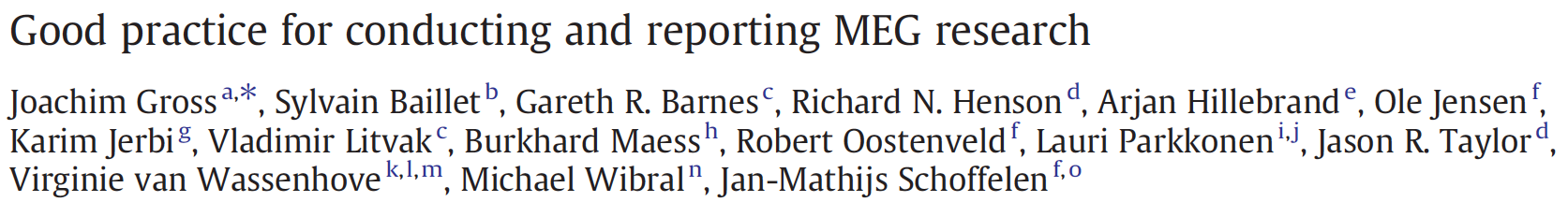 Minimum number of trials
A trade-off between:
A minimum that depends on the physiology of the brain regions involved and;
A maximum that depends on how long participants can perform the task at the required performance level, maintaining a stable head position and avoiding eye blinks, etc.

Inter-stimulus intervals (ISIs)
By jittering the ISI over an interval of ~1/f, one can suppress non-phase-locked oscillations below frequency
[Speaker Notes: It is often advisable to introduce a random element into the inter-stimulus intervals in event-related paradigms. This is because jittering ISIs could reduce effects of expectancy on brain responses; anticipating the upcoming stimulus is known to modulate brain activity when subsequent source reconstruction is intended.]
Recommendations and Caveats
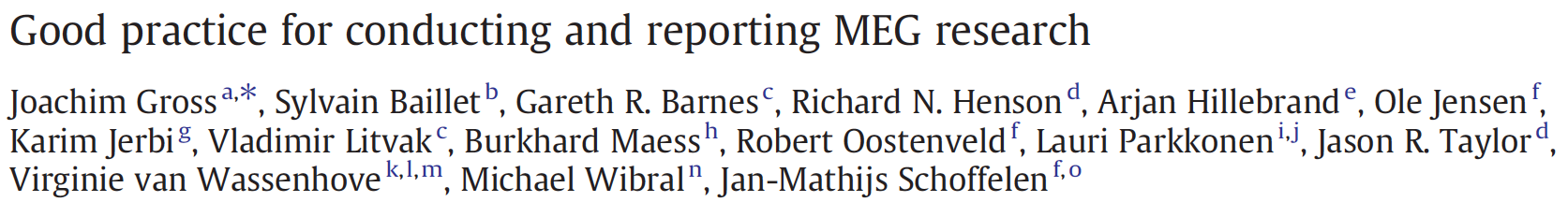 Minimum number of trials
A trade-off between:
A minimum that depends on the physiology of the brain regions involved and;
A maximum that depends on how long participants can perform the task at the required performance level, maintaining a stable head position and avoiding eye blinks, etc.

Inter-stimulus intervals (ISIs)
By jittering the ISI over an interval of ~1/f, one can suppress non-phase-locked oscillations below frequency

Application of filters and baseline correction
Data filtering is a powerful technique to extract signals within a predefined frequency band of interest.
[Speaker Notes: Finally, data filtering is a conceptually simple, though powerful technique to extract signals within a predefined frequency band of interest. Applying a filter to the data presupposes that the signals of interest will be mostly preserved while other frequency components, supposedly of no interest, will be attenuated.]
Analyses of M/EEG signal:
Evoked potentials
20
[Speaker Notes: Lastly for the experimental design, I will talk about two examples of MEG and EEG experiment: The first thing is called evoked potentials]
Evoked potentials:
Average on a LOT of trials to get a signal
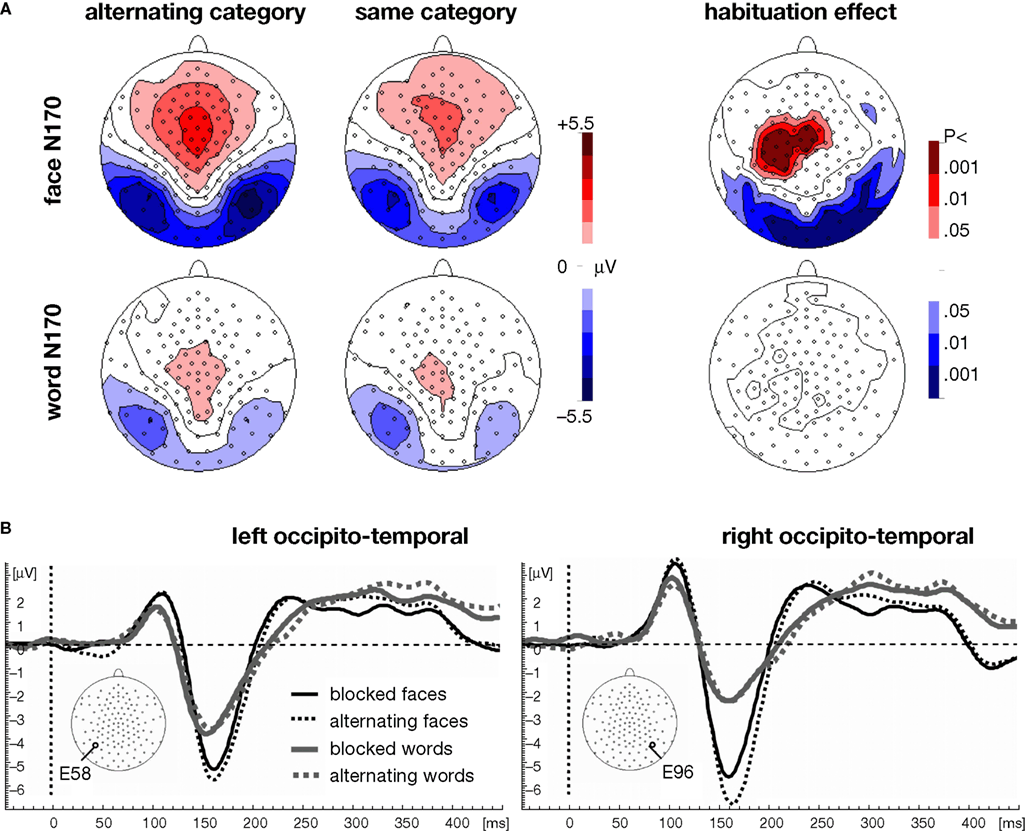 AVERAGE
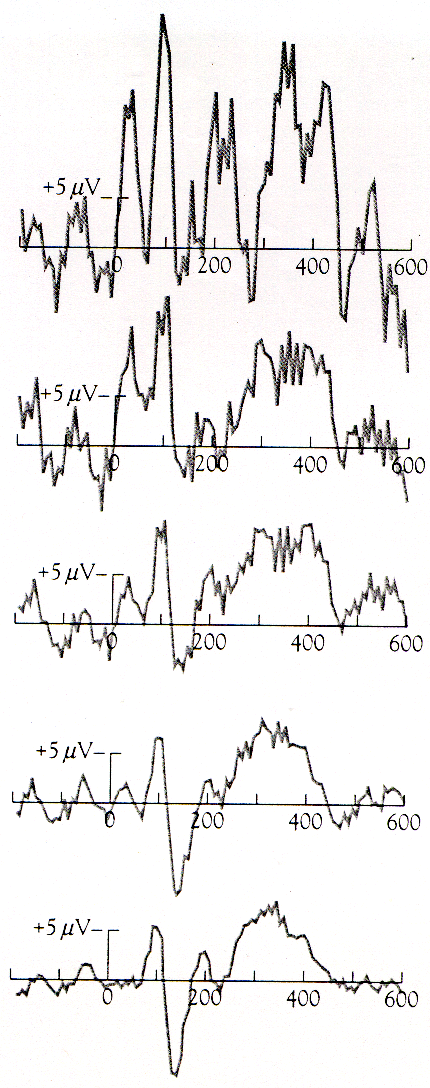 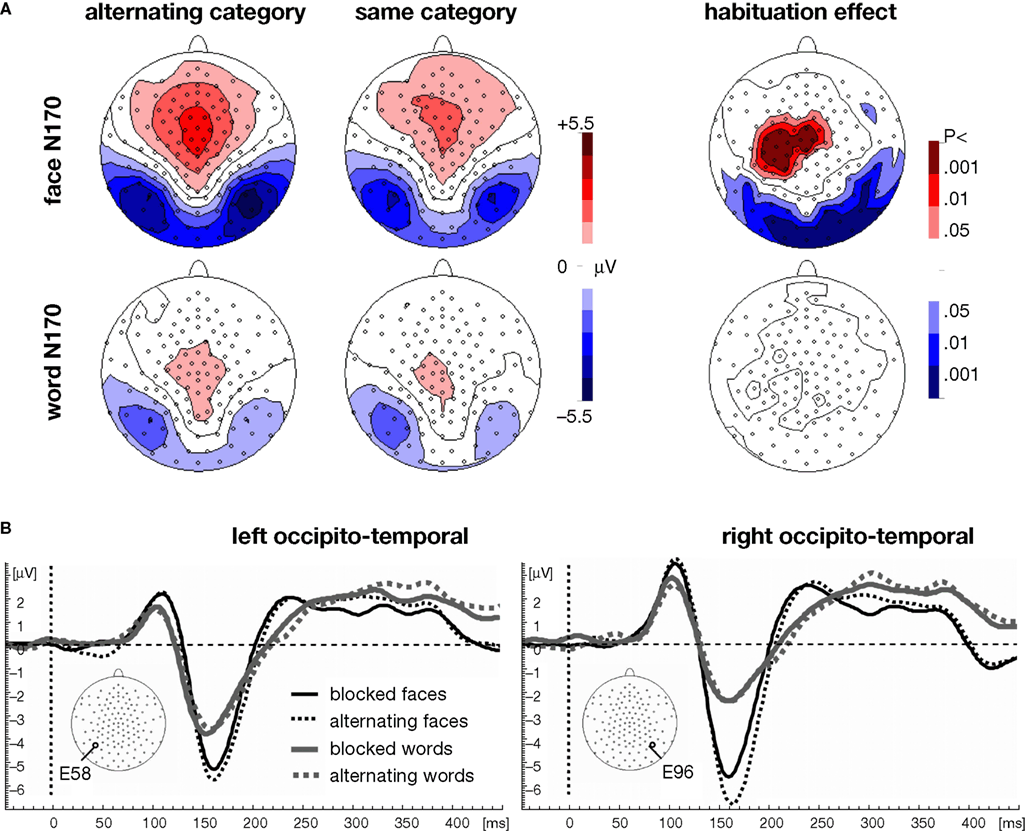 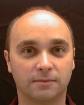 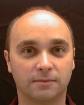 N170
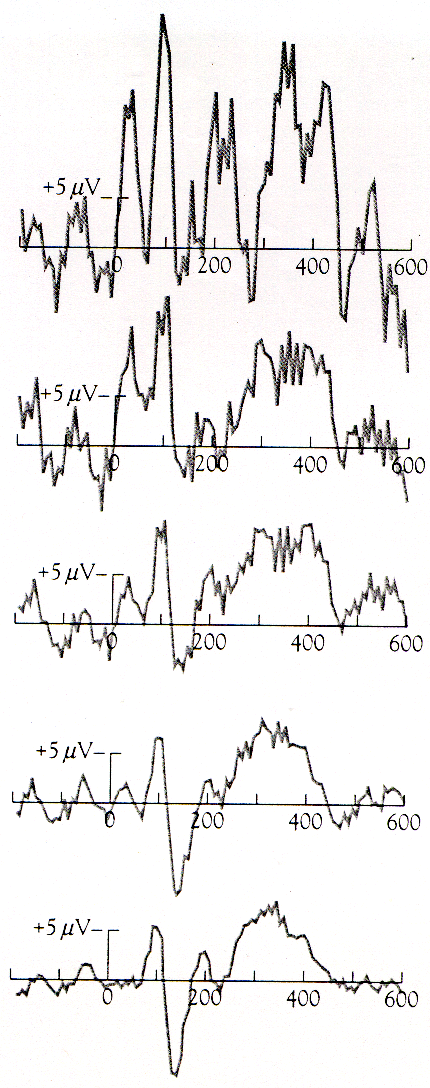 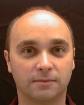 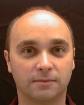 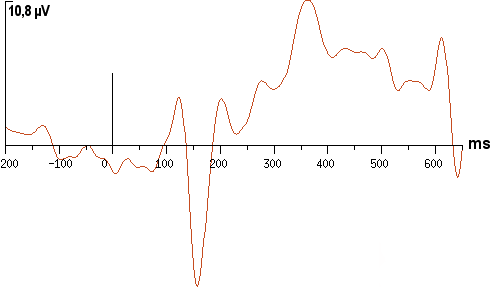 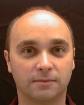 Trial by trial signal
21
[Speaker Notes: For instance, participants see many trials with a face appearing on the screen, each of the trial alone does not show anything special, but if you average on all the trials, you get a component here, callet the N170 , because it is a negative deflection at 170 ms, that is typical of face processing]
Interest: compare different 
types of trials
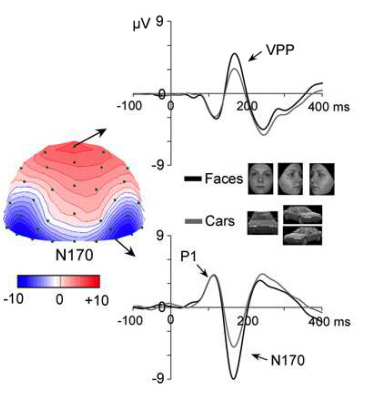 Georges et al. 2005
22
[Speaker Notes: if you show participants cars at some trials and faces at some trials, you can see that this N170 is much larger for faces than cars. The interest with evoked potentials is to compare different conditions to see whether specific conditions trigger specific components, or larger components]
Analyses of M/EEG signal:
Time-frequency analyses
23
[Speaker Notes: Another example is called the time frequency analyses]
Brain rythms
Raw EEG
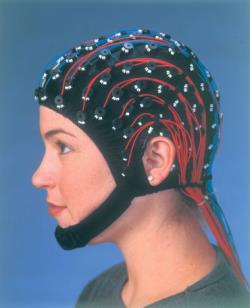 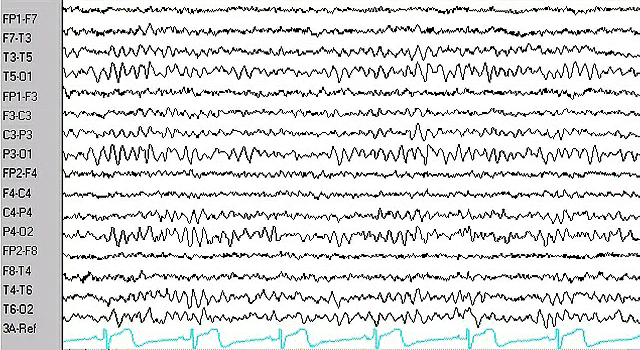 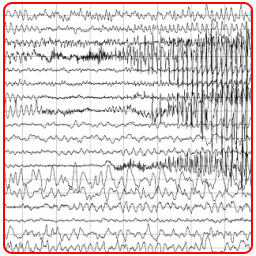 Gamma: awake, focused  attention
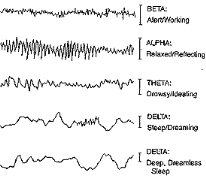 Alpha: awake, relaxed, diminished attention
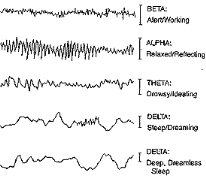 Delta: sleep
[Speaker Notes: another powerful analysis to conduct with EEG/MEg data is to look at brain rythms. If you look at a raw EEG recorded, you can see you have different oscillations. These are typically associated with different functions: gamma with being awake and focused, alpha with being more sleepy diminished attention ( our fear wehn we scan subjects as it means they are falling asleep) and delta asscociated with sleeping]
Brain rythms
Oscillatory signals
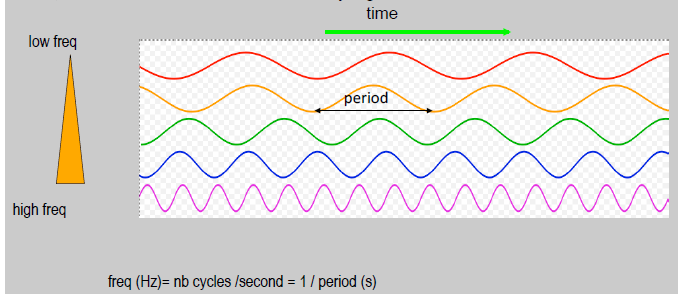 25
[Speaker Notes: we quatify these in terms of how many oscialltions are observed in 1 second]
Brain rythms
Need to apply models on the data to quantify, for example the Fourier transform ( simple oscillatory function such as sines and cosines)
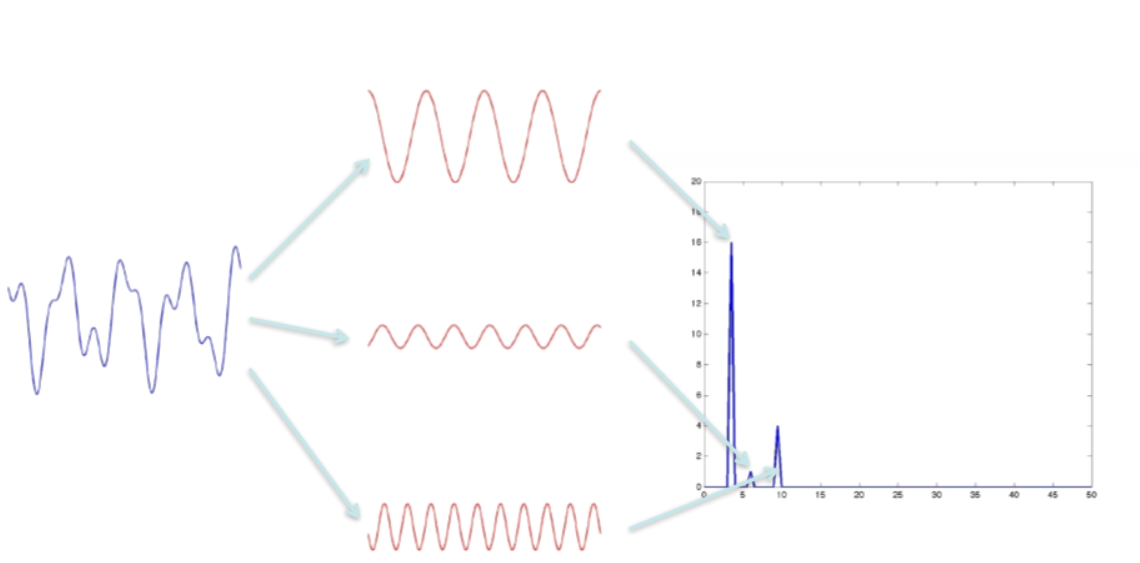 26
[Speaker Notes: to properly look at the data, we apply methods such as the fourier transform. A spectral analysis is like a GLM  - quantify the power of each frequecy by fitting simple oscillatory functions]
Brain rythms
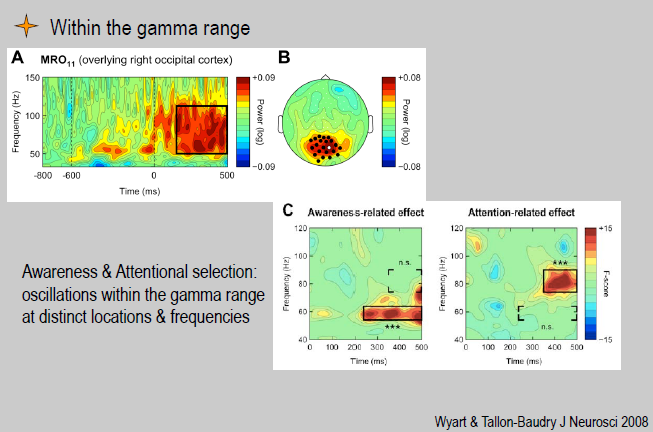 27
[Speaker Notes: This is how a time frequency plot looks like after this type of analysis - here you can see an increase in the gamma power related to attention and awareness during the awake phase]
Brain rythms
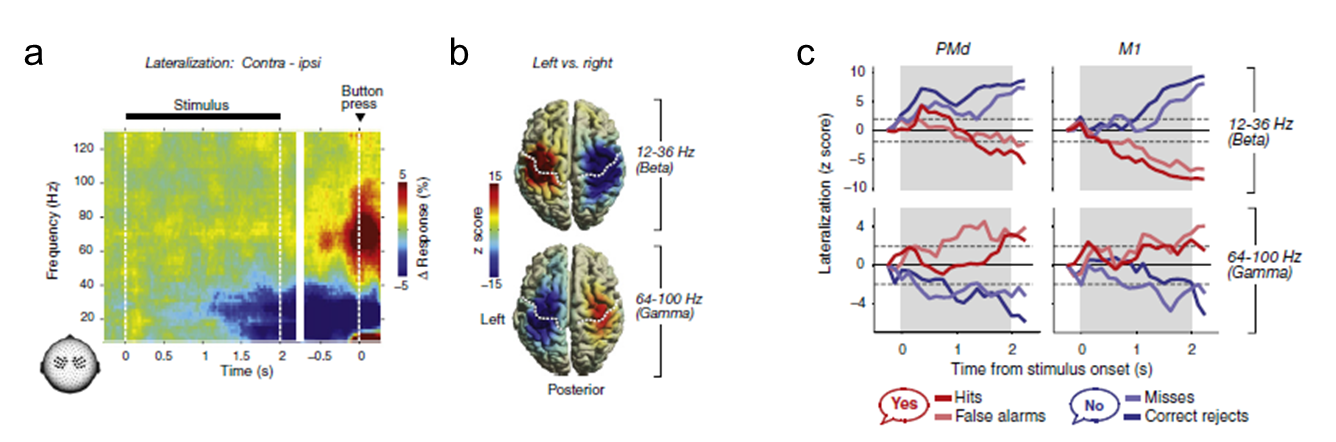 Donner et al., 2009
28
[Speaker Notes: Here you can see ho there is a suppression in the lower beta band before a motor action, while there is an increase in the gamma- and this i lateralized : it happens in the hemisphere contralateral to the hand used to execute an action]
Analyses of EEG signal:
Model/regression based analyses
29
El Zein, Wyart, Grèzes, 2015
Example: Facial expressions of threat
Stimuli
	Faces expressing emotional expressions
angry
neutral
fearful
irrelevant
direct
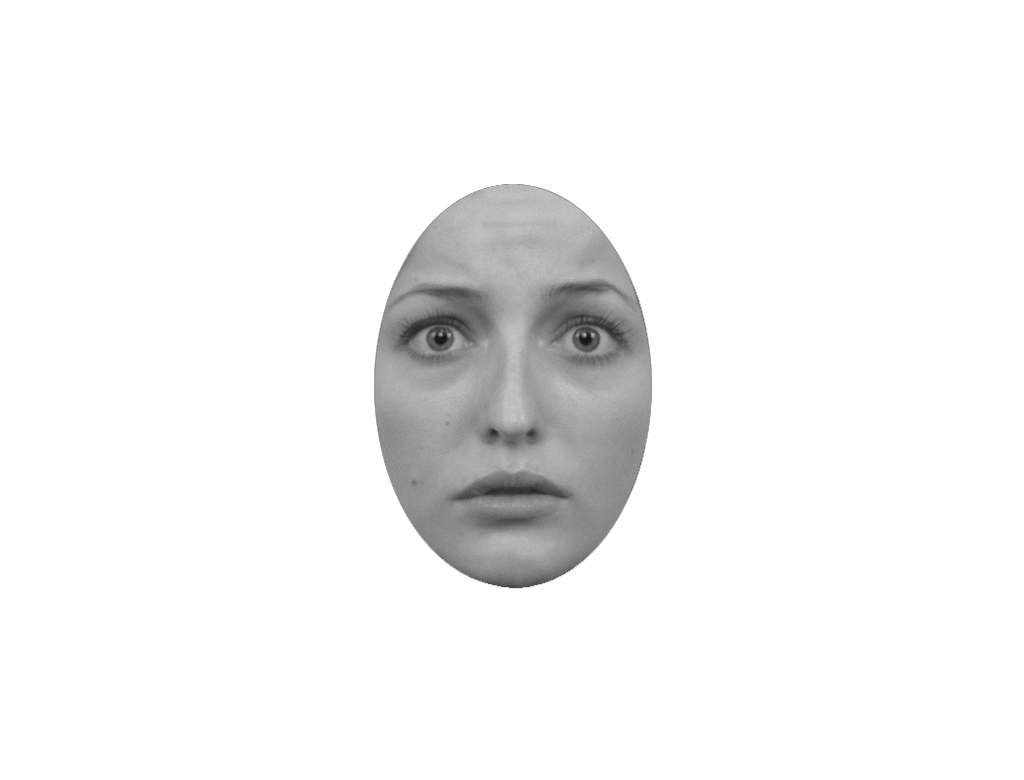 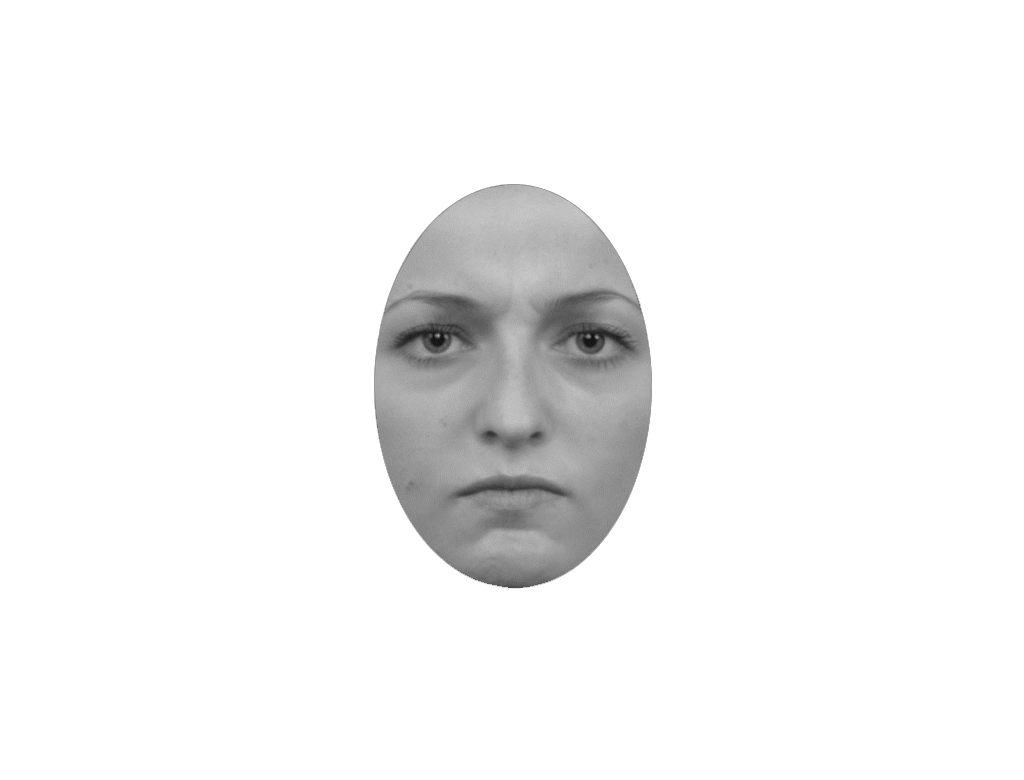 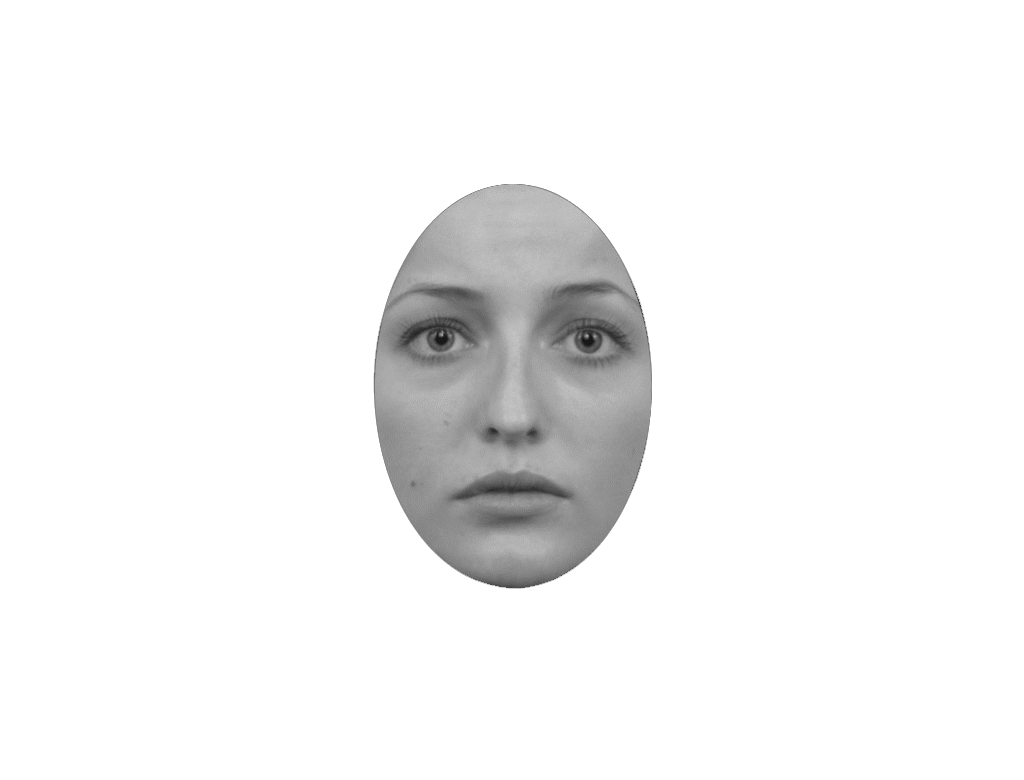 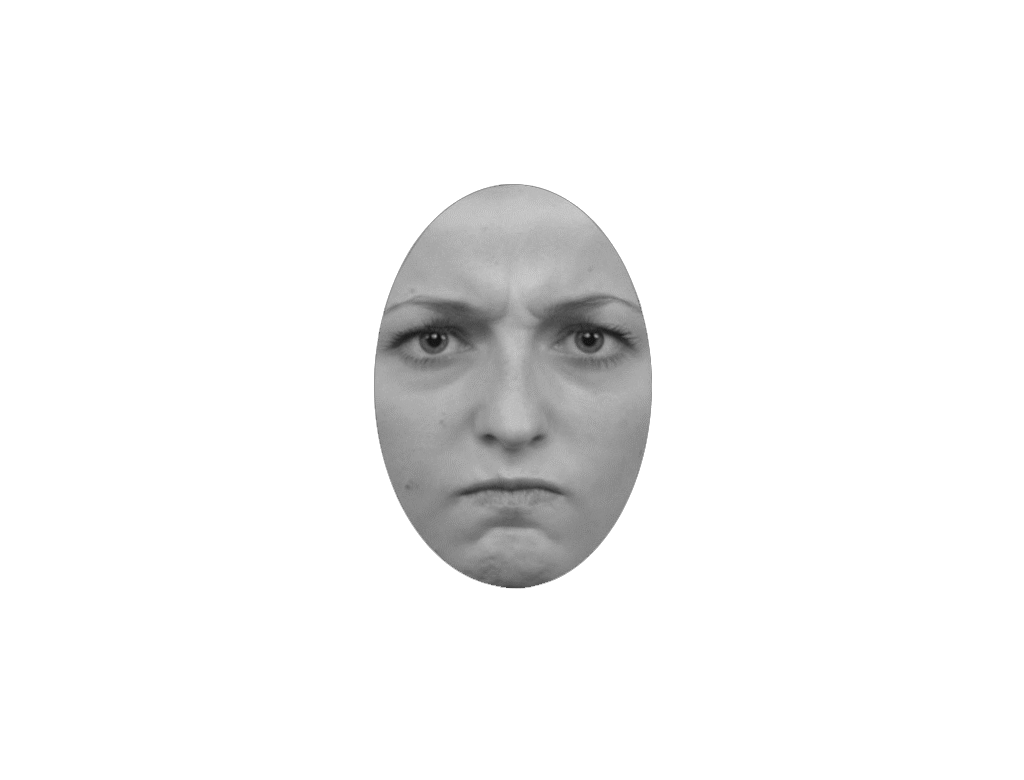 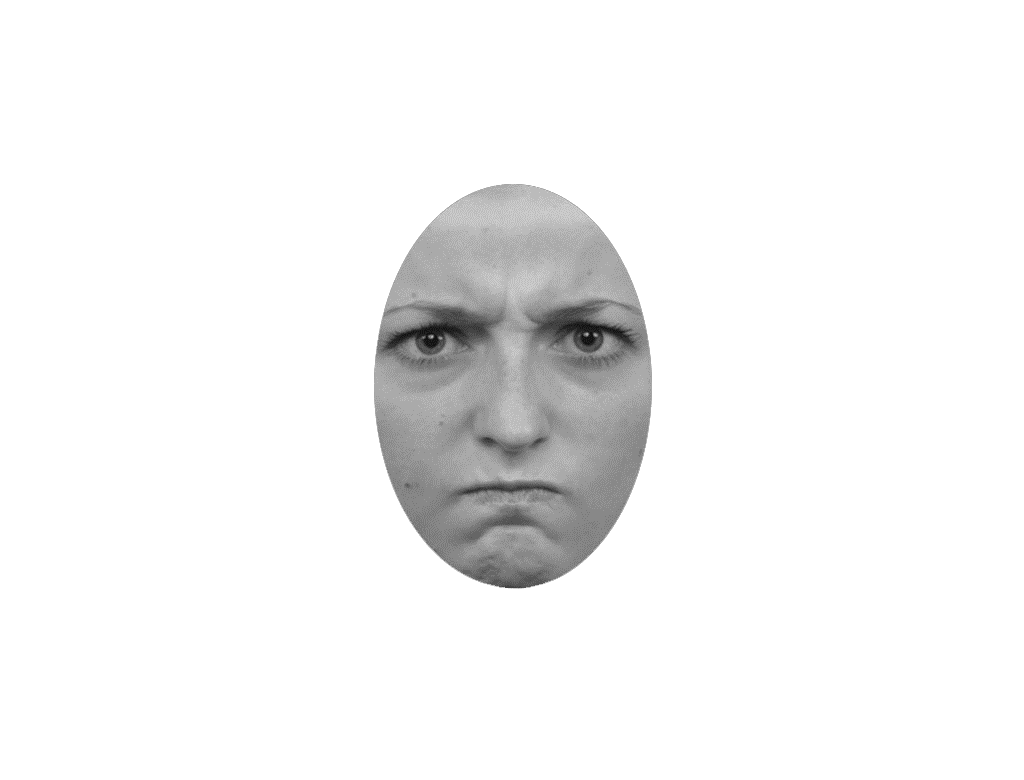 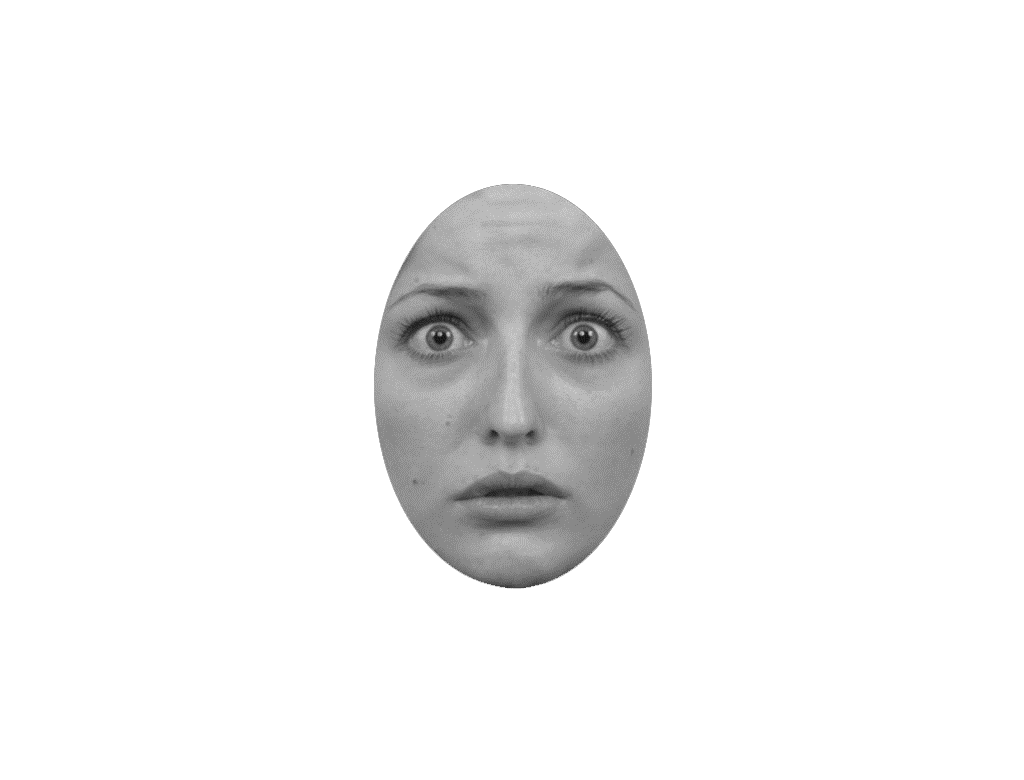 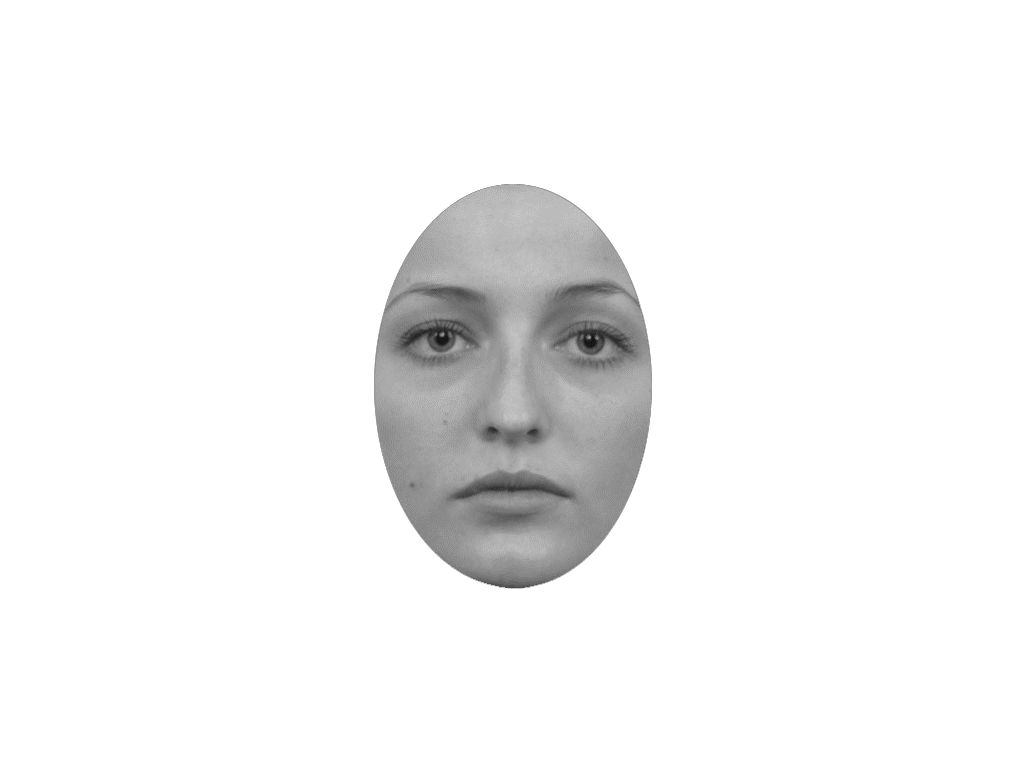 relevant
averted
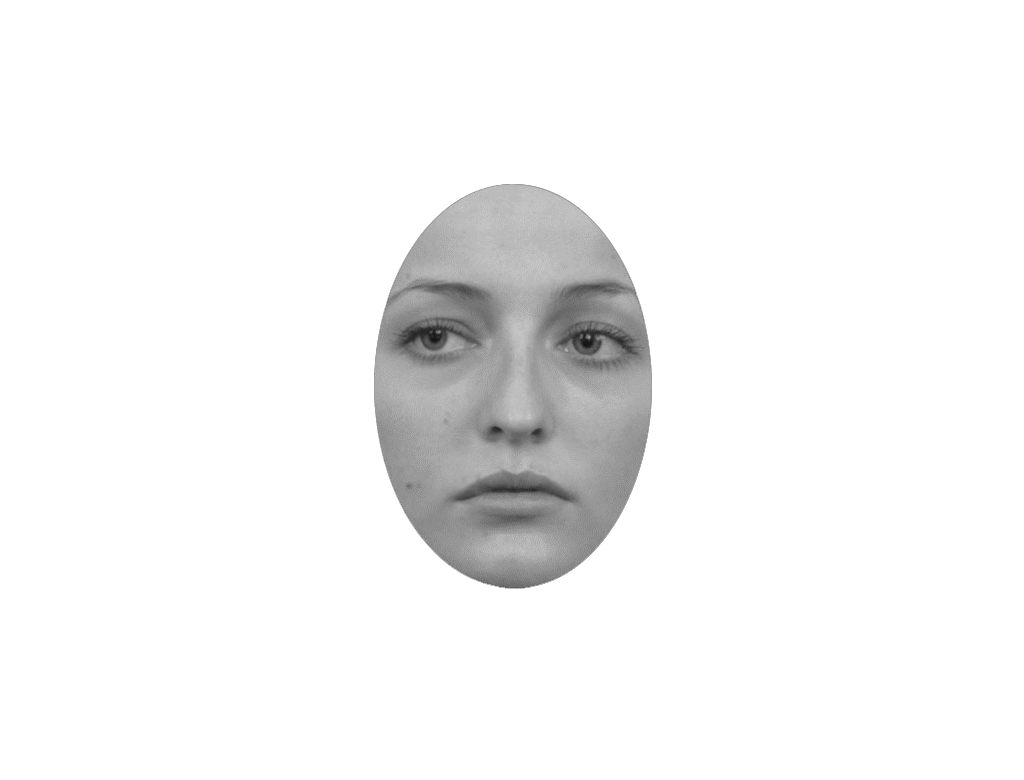 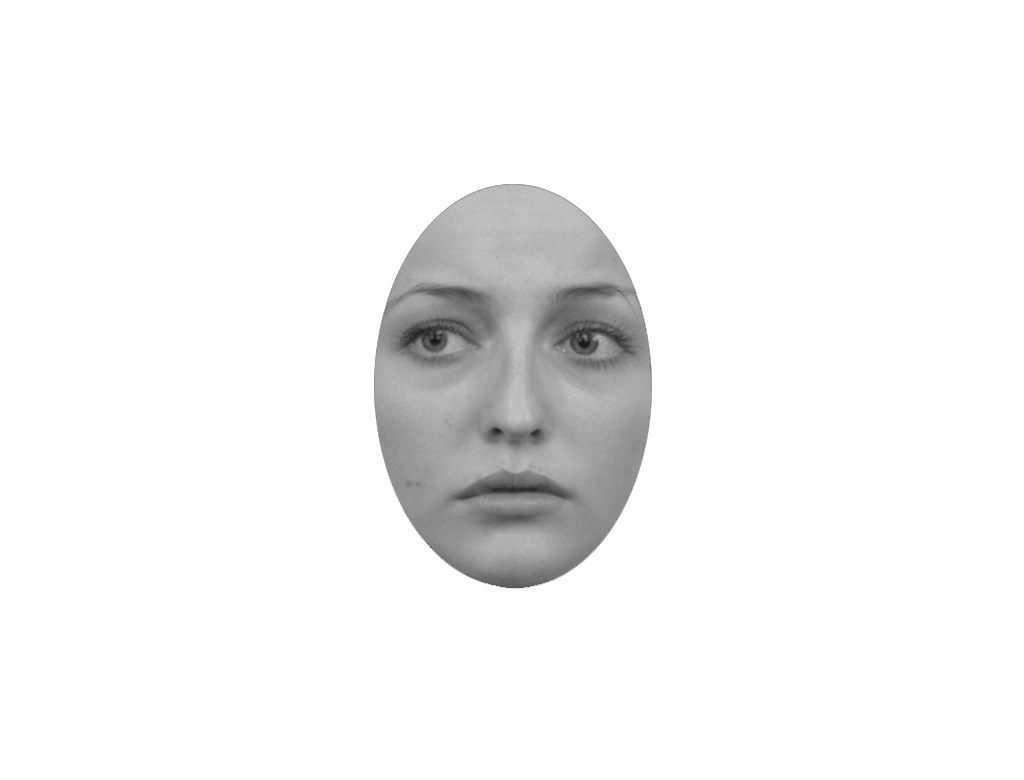 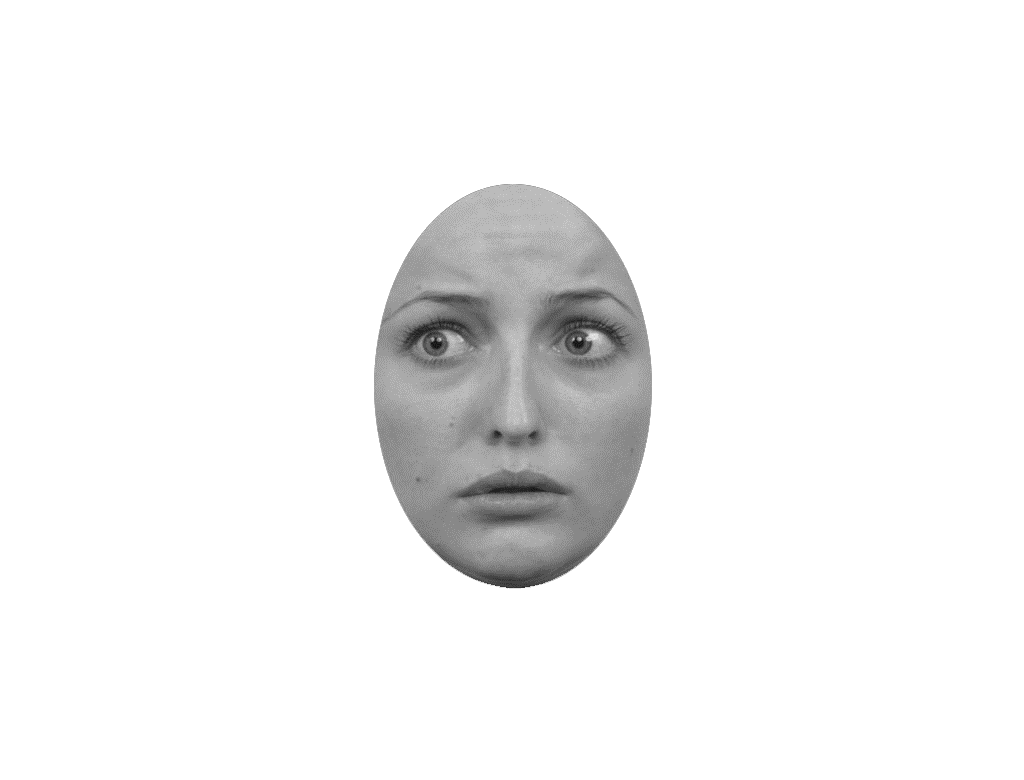 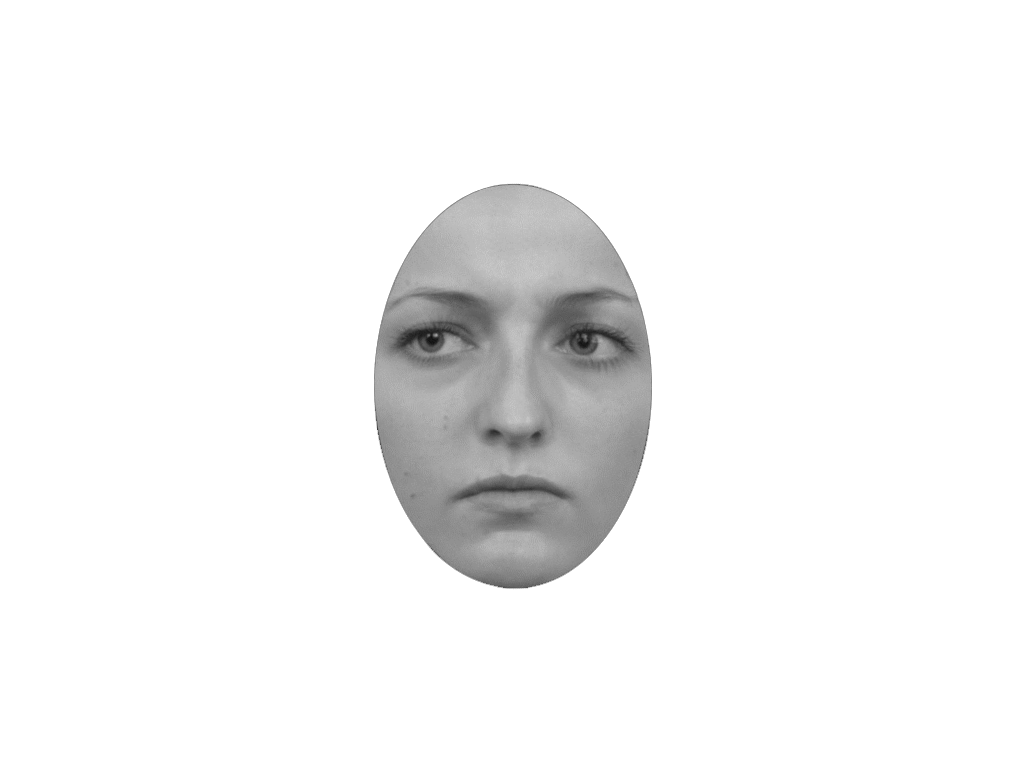 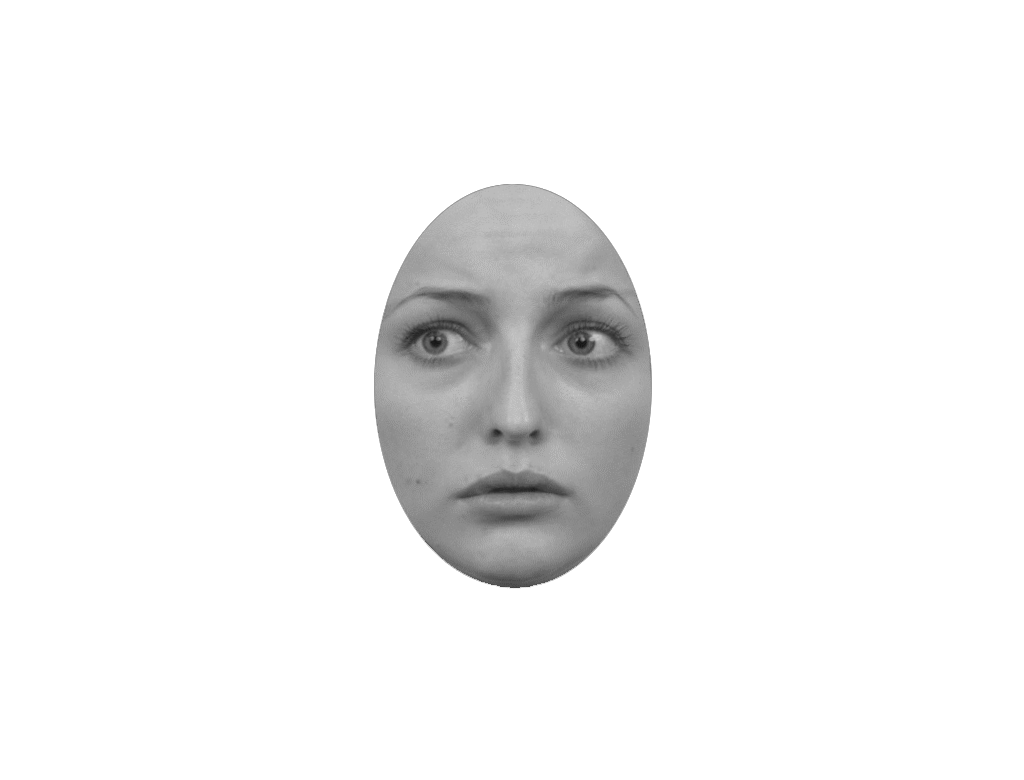 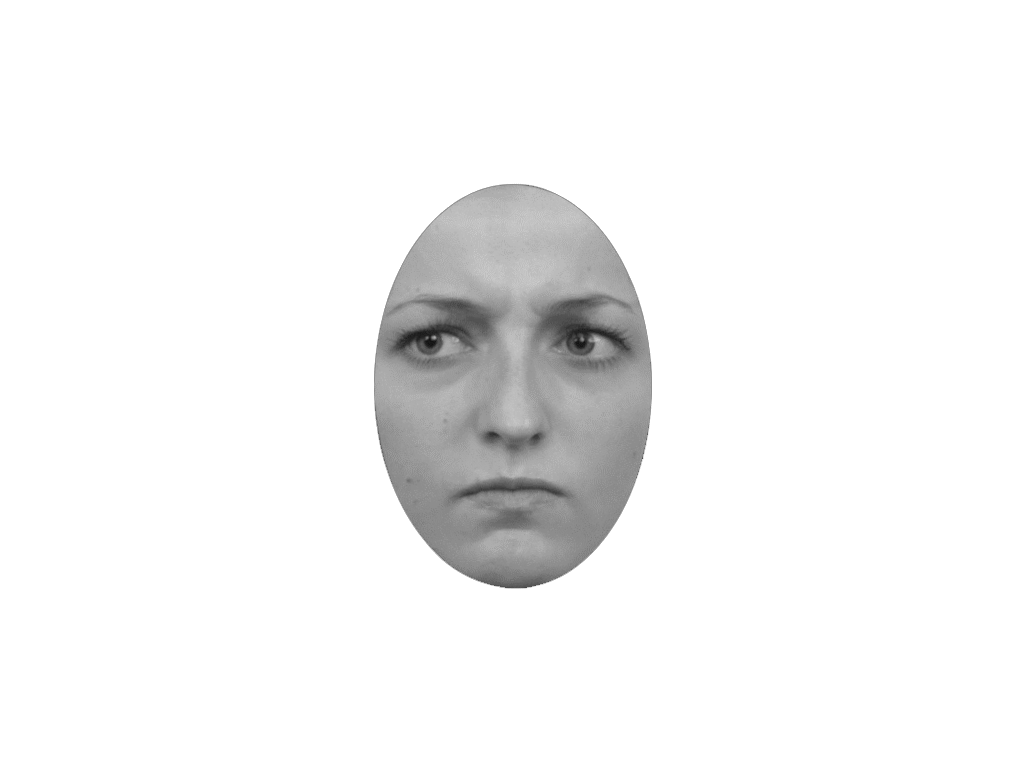 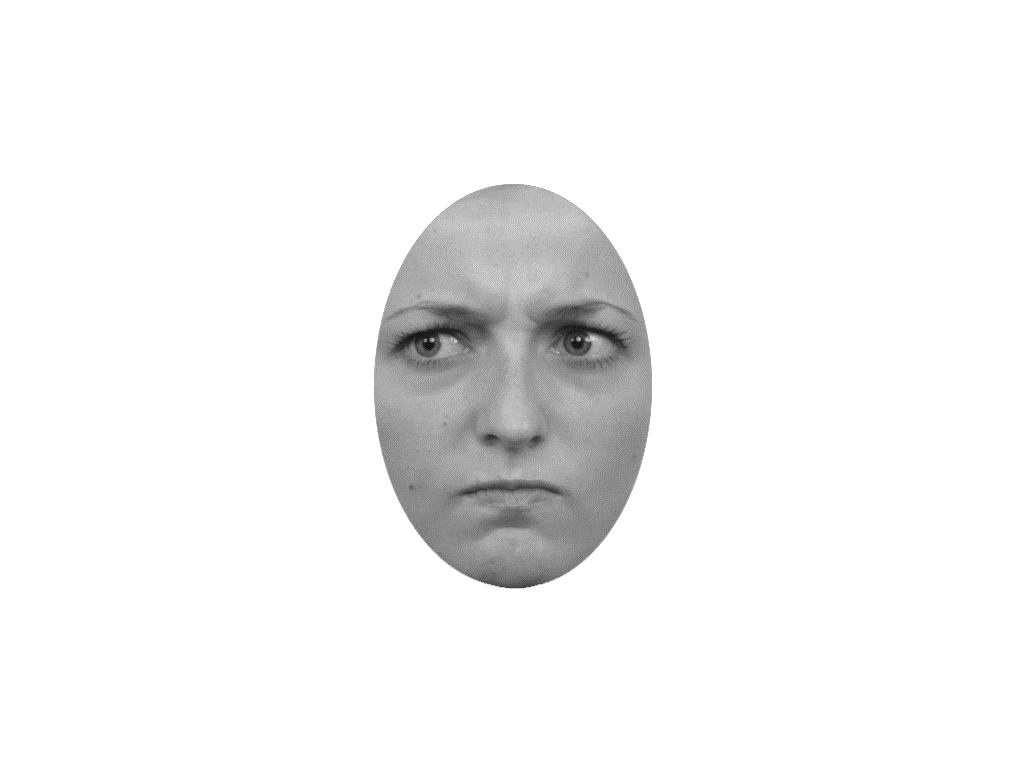 0
evidence for fearful
evidence for angry
30
Decision variable: emotion strength
→Take advantage of the parametric modulation of emotion strength
angry
neutral
fearful
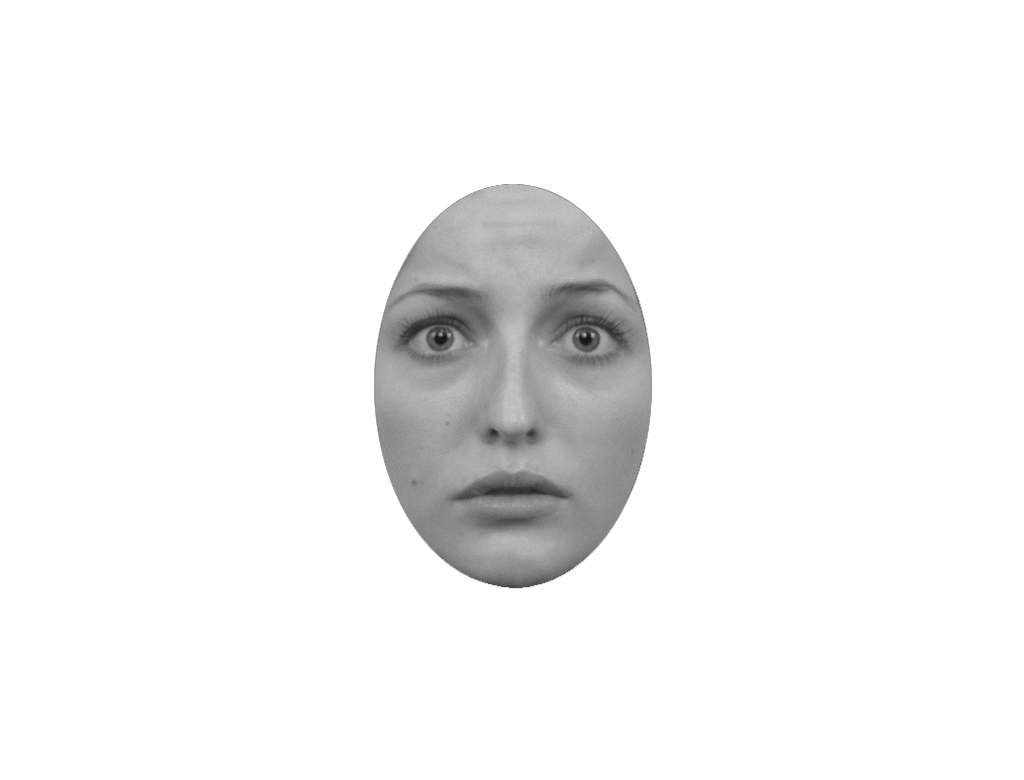 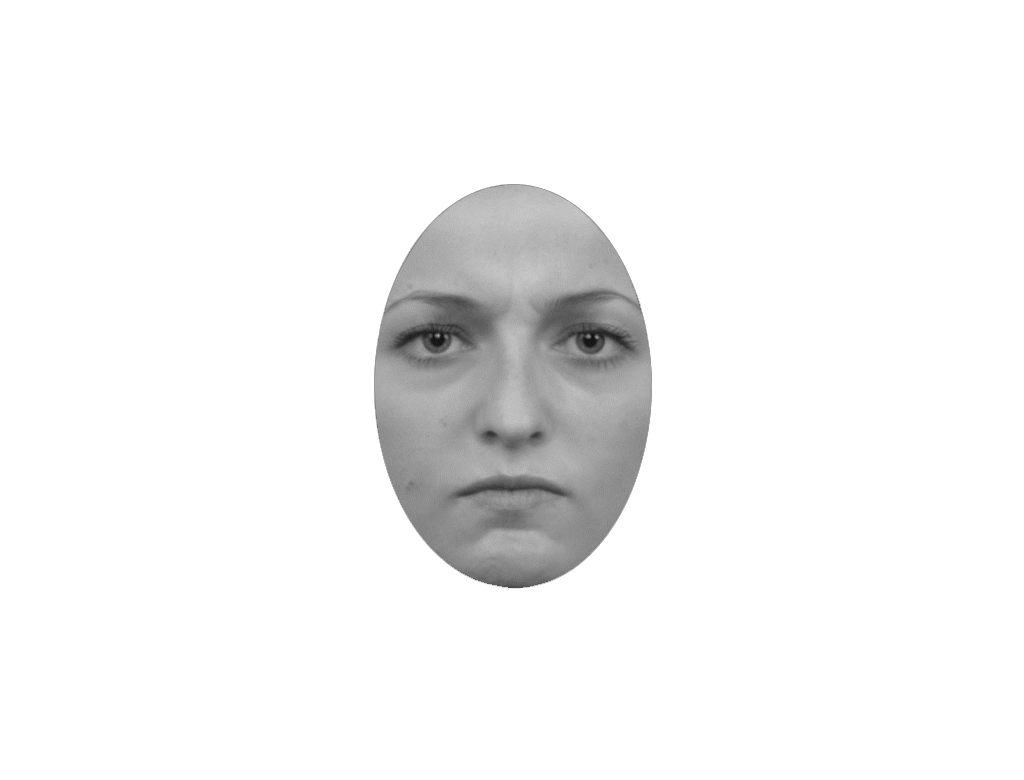 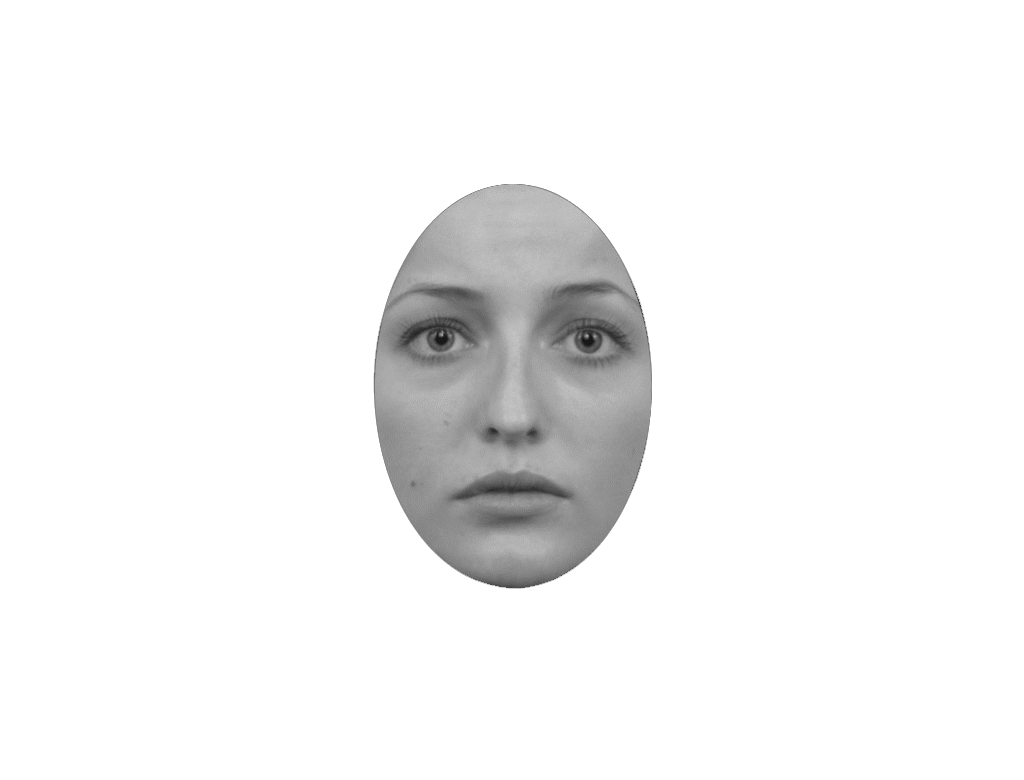 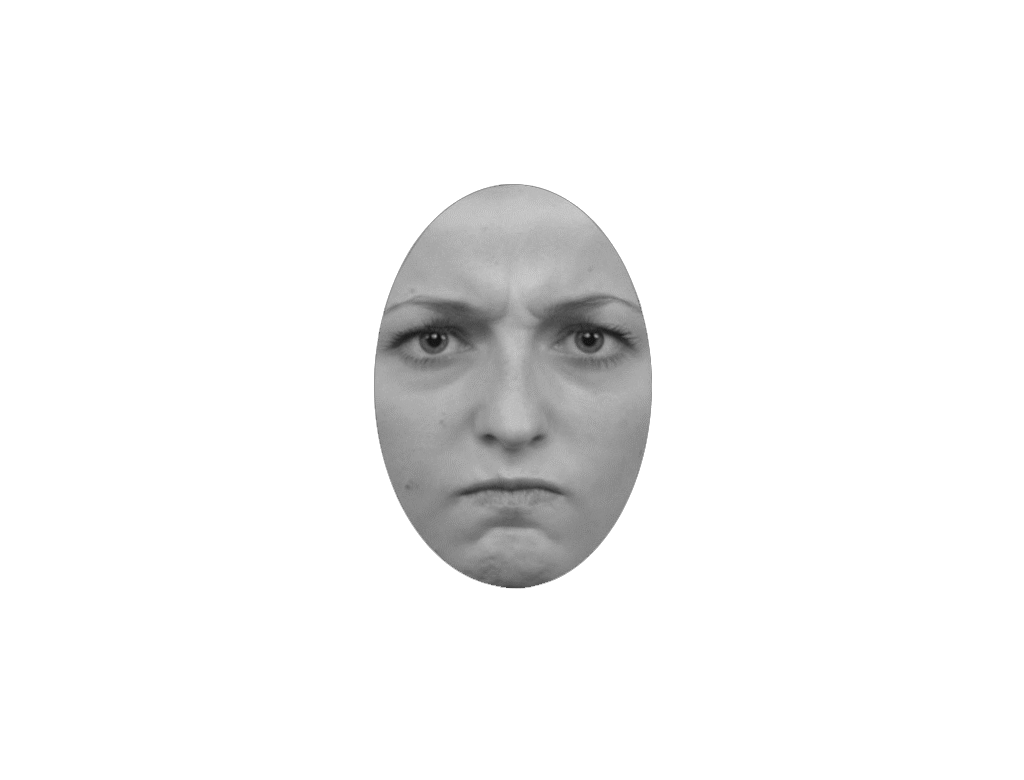 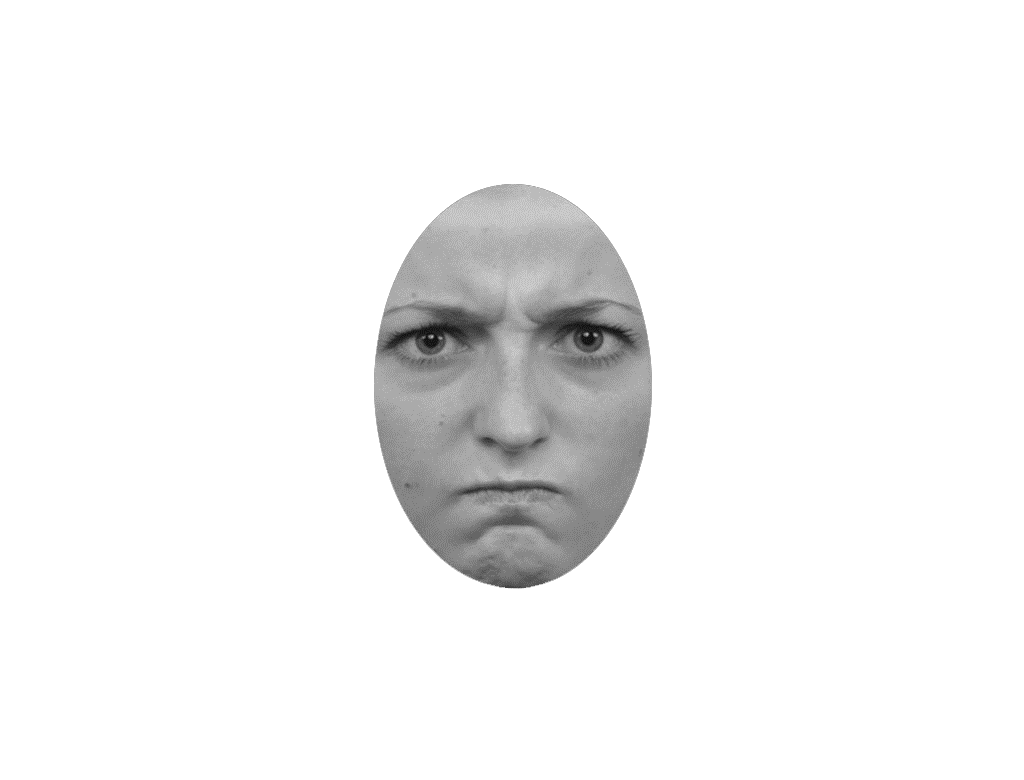 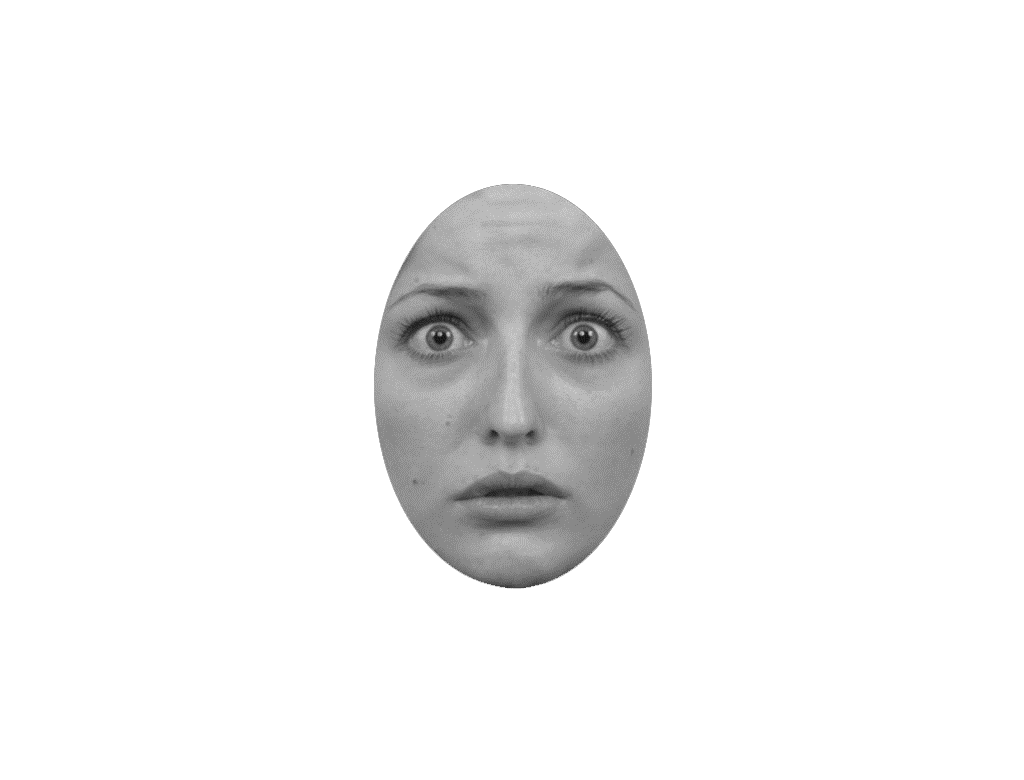 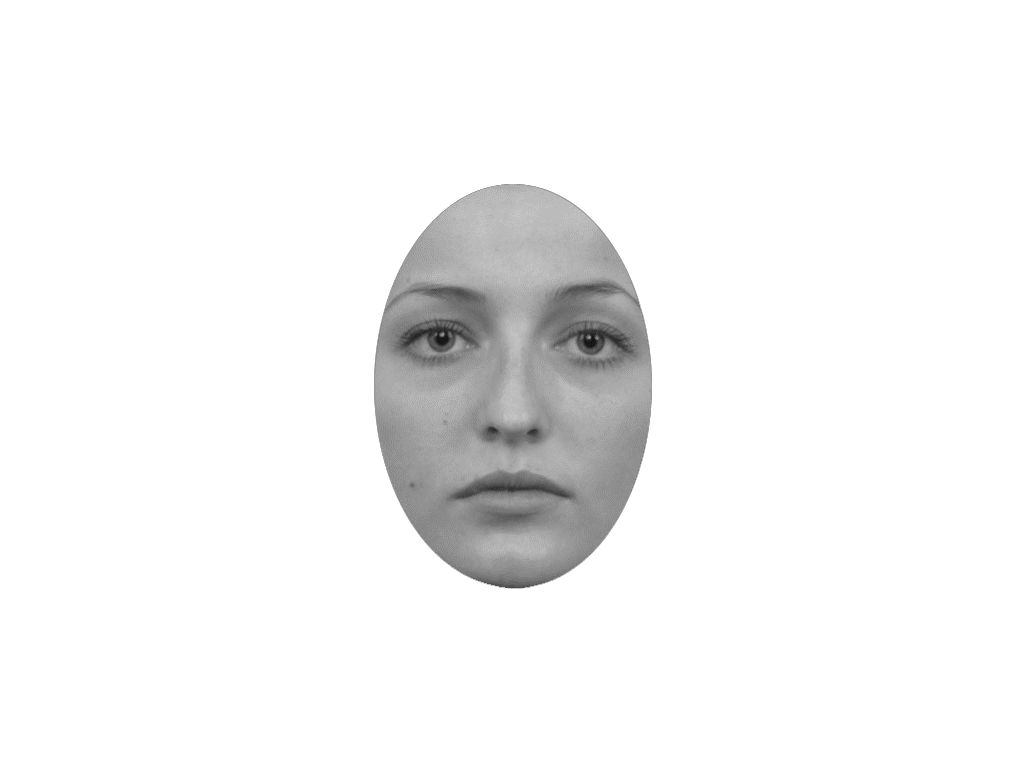 direct
0
evidence for fearful
evidence for angry
31
Neural encoding of emotional expressions
Neural ‘encoding’ approach
		Linear regression of model variables against EEG signals
		Variable of interest: emotion strength  x     (7 morph levels)
electrode Pz
500 ms after stimulus
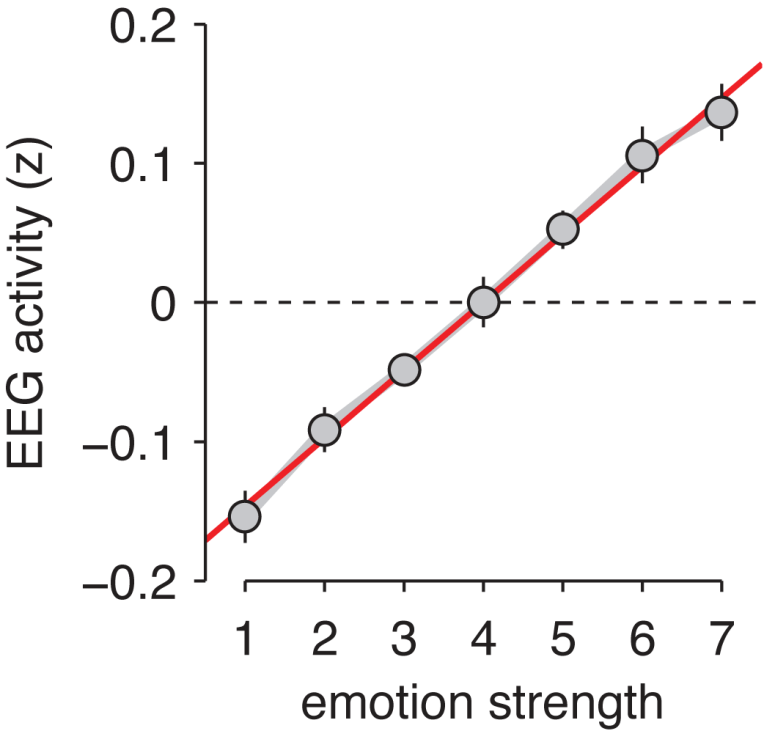 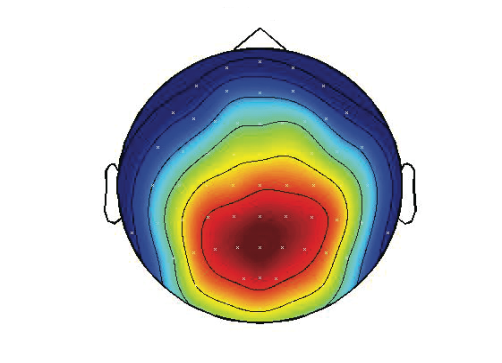 p < 0.001
32
[Speaker Notes: results]
Neural encoding of emotional expressions
Neural ‘encoding’ approach
		Linear regression of model variables against EEG signals
		Variable of interest: emotion strength  x     (7 morph levels)
electrode Pz
500 ms after stimulus
electrode Pz
5 ms before stimulus
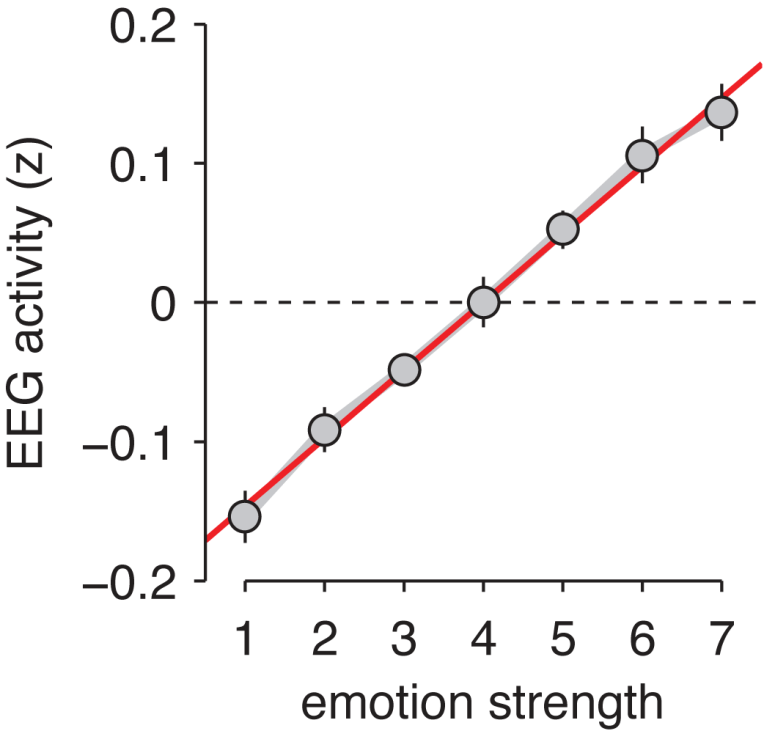 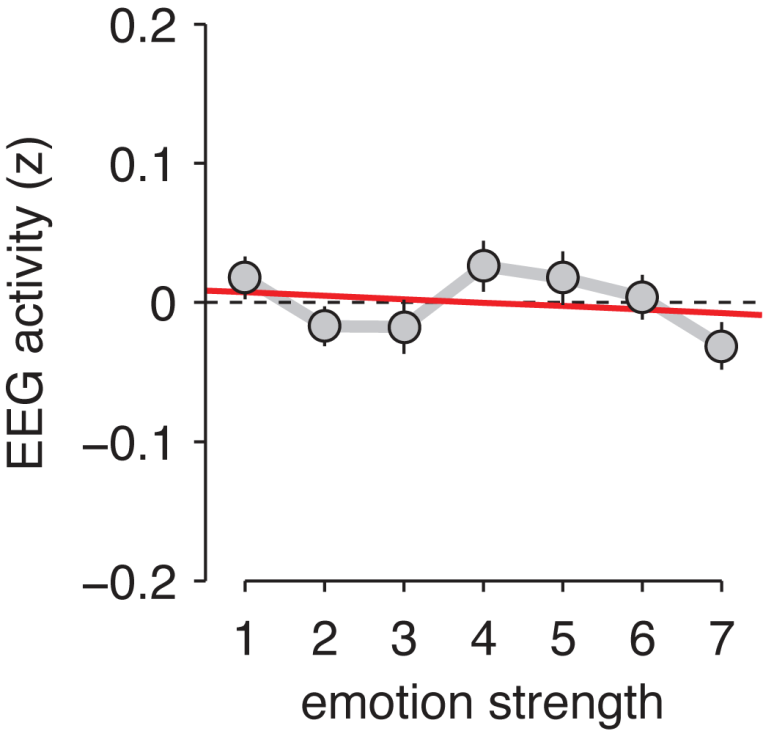 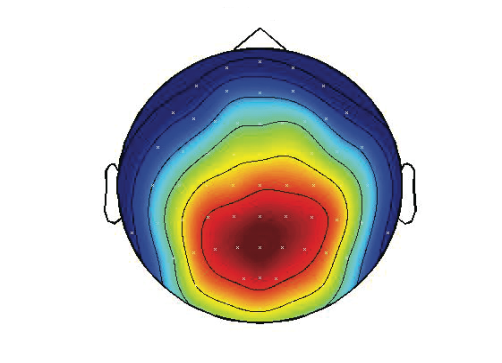 t23 = 9.6
t23 = −0.6
p < 0.001
p > 0.5
33
[Speaker Notes: Dans l’autre sens ?]
Neural encoding of emotional expressions
Neural ‘encoding’ approach
		Linear regression of model variables against EEG signals
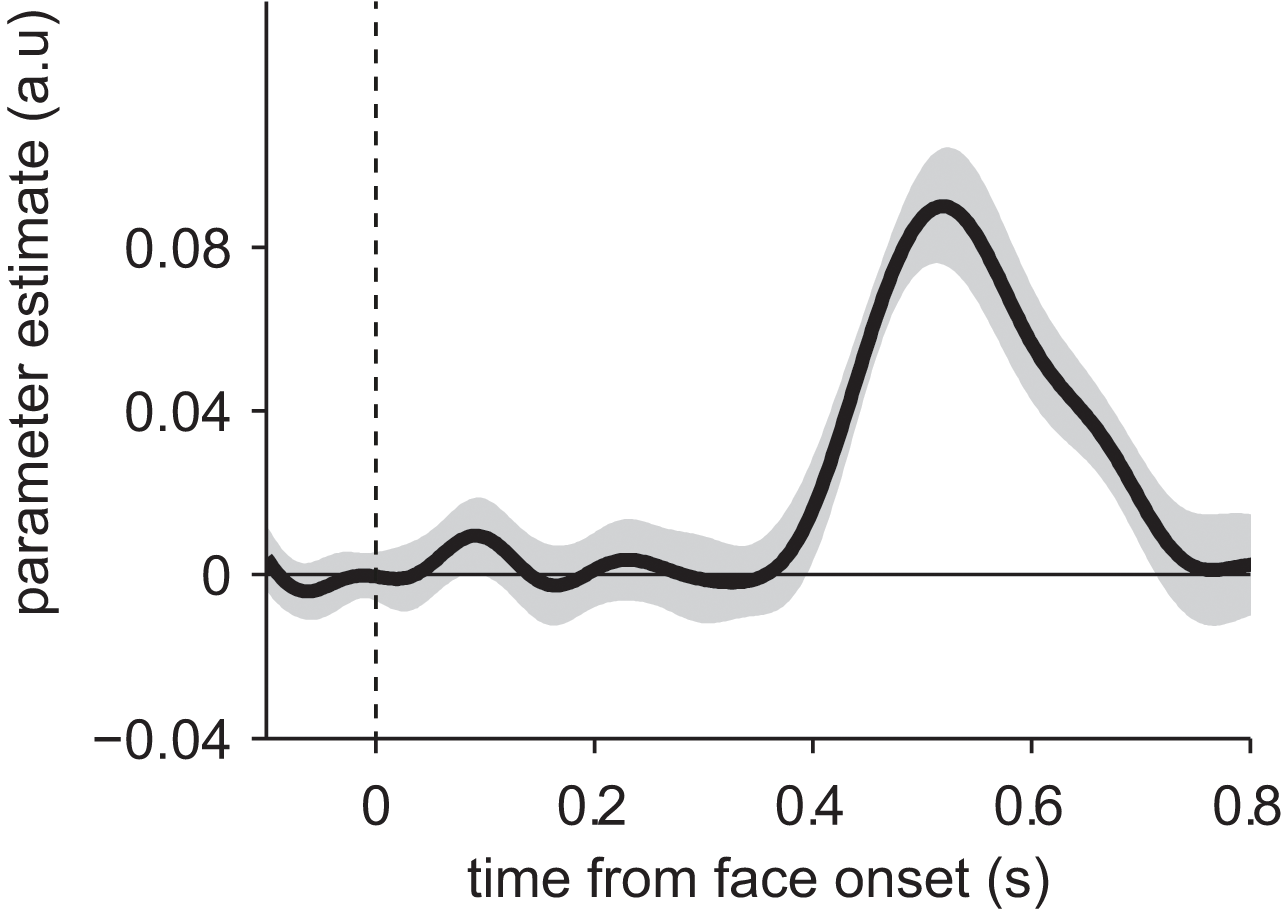 encoding strength
500 ms after stimulus
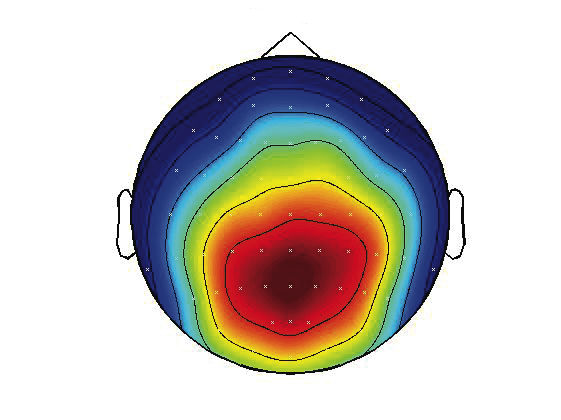 34
Neural encoding of emotional expressions
Gaze direction influences emotion processing?
	Neural ‘encoding’ approach
	Time course of encoding as informative of stimulus processing
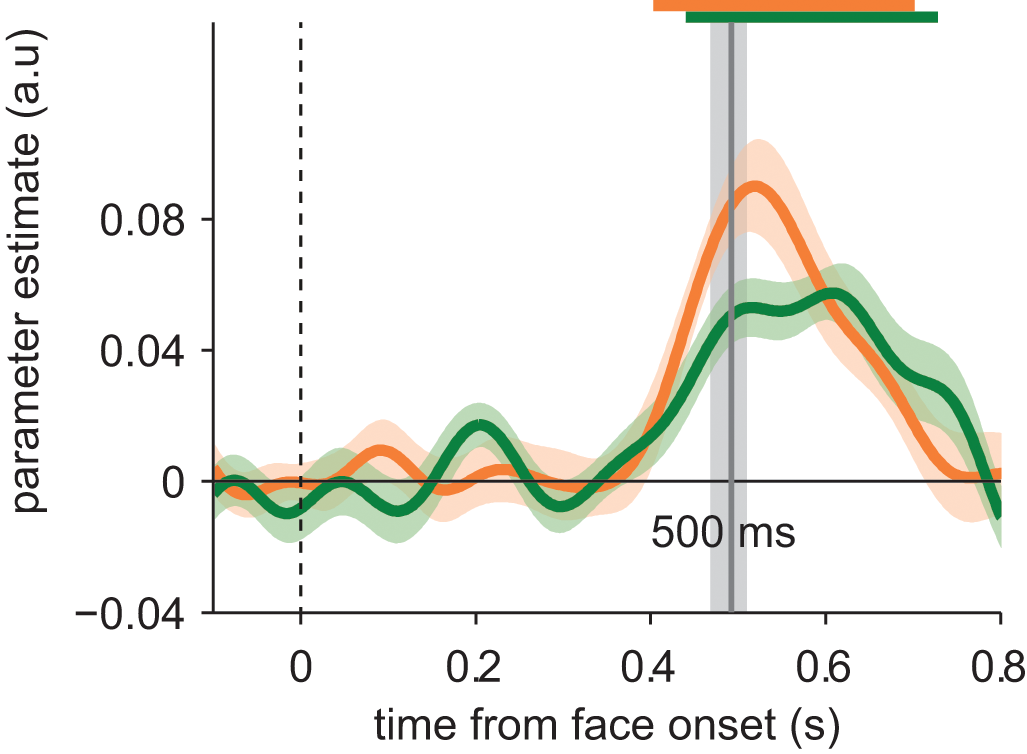 500 ms after stimulus onset
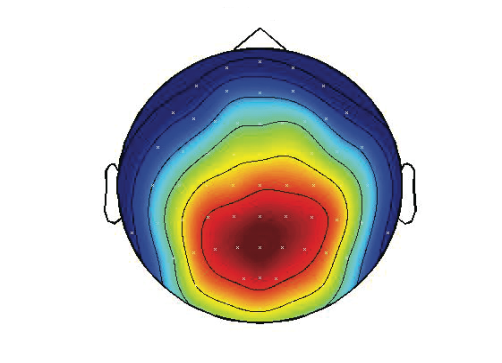 35
Example: Facial expressions of threat
P100
N170
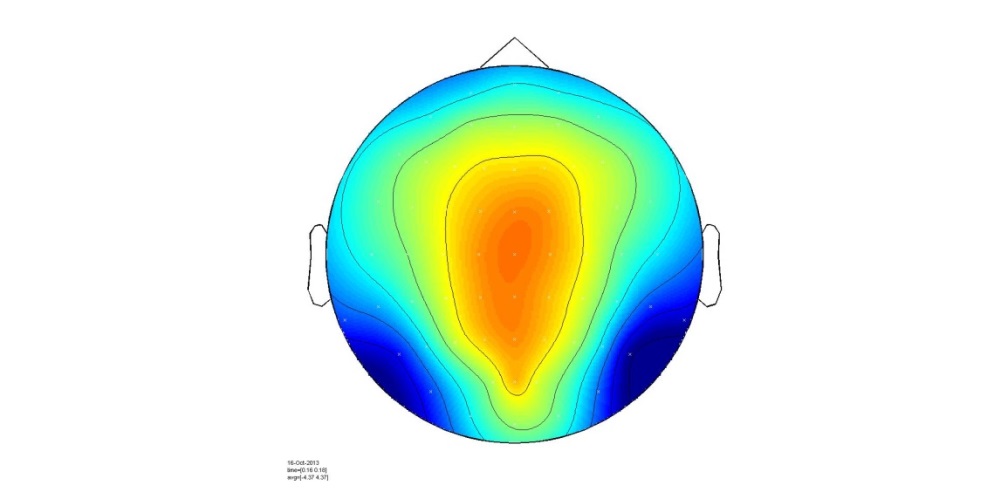 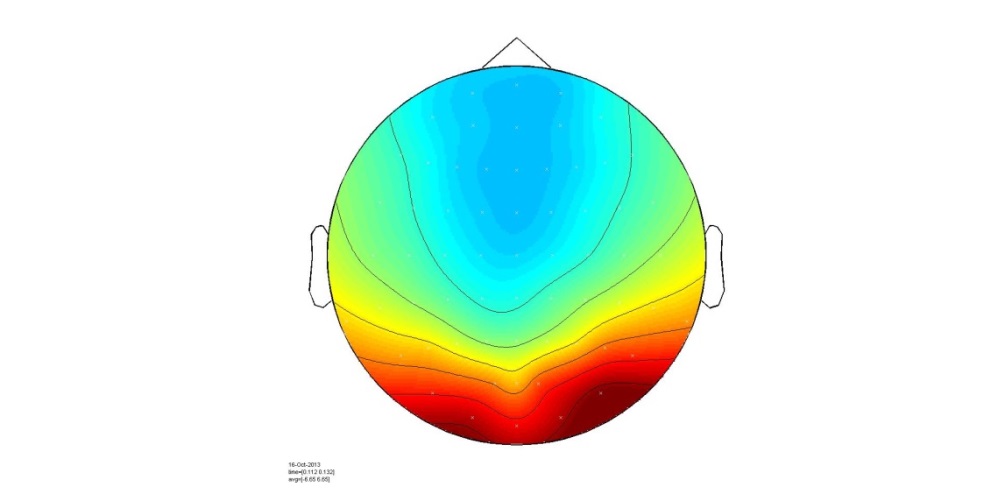 Main effect of emotion
At 100ms and 170 ms
LPP
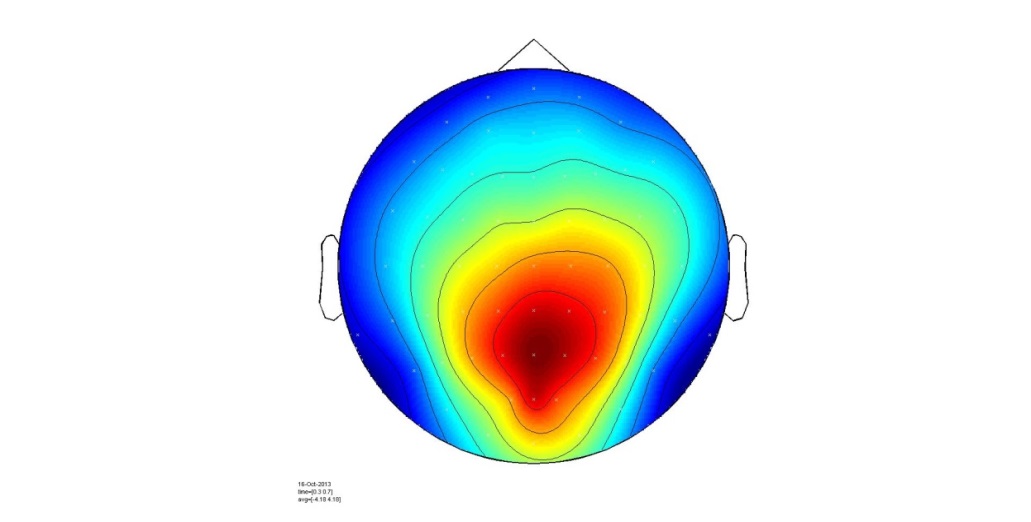 Main effect of intensity
After 400 ms
36
Source localization
Source reconstruction
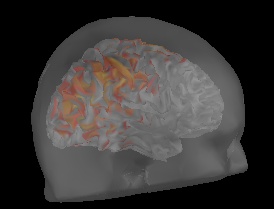 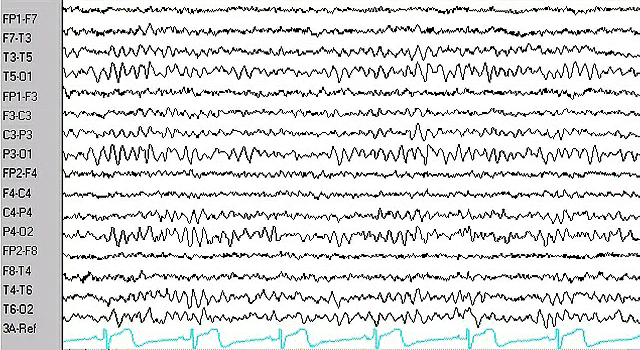 Mathematical model that takes into account the different directions of the gyri and the characteristic of propagation of the different tissues
37
Pre-processing of signal: Steps
Resampling (typical recordings at 1000 Hz/ 600 Hz)

Re-referencing if EEG

Epoching (around conditions of interest, stimulus onset, response onset)

Removing baseline (for example -200ms)
38
[Speaker Notes: Softwars to use: eeglab – fieldtrip – SPM - Brainstorm]
Pre-processing of signal: Filtering
Excludes specific frequencies
Low-pass filter ~ 30 Hz
Removes high frequency noise e.g., muscle activity
High-pass filter .01 - .1 Hz
Reduces slow drifts e.g., perspiration artefact
Notch filter 50/60 Hz
Electrical line noise
Band-pass
Passes signal through only at a specific frequency range
[Speaker Notes: Too much filtering can alter the data and lose temporal precision, so we really want to make sure we eliminate as much of this noise as possible before collecting our data.]
Pre-processing of signal: Artefacts
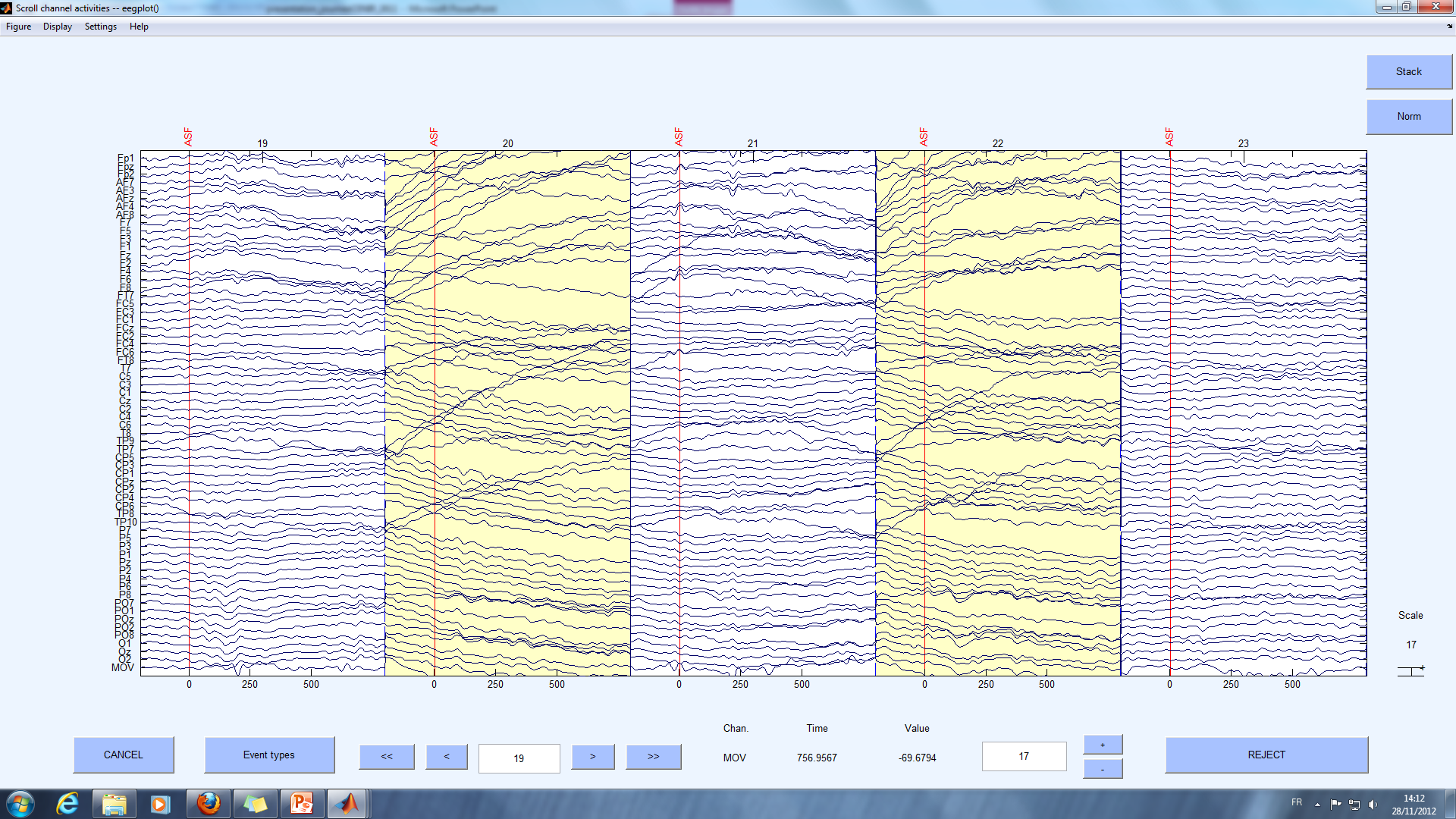 remove trials with artefacts, blinks and alpha
Pre-processing of signal: Artefacts
Blinks
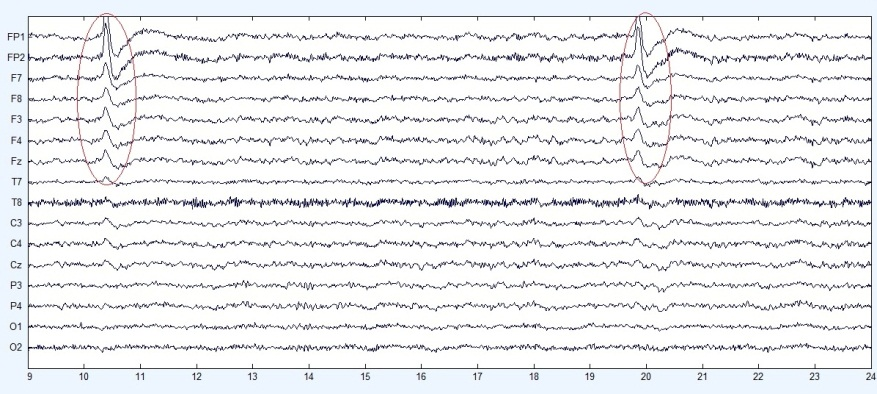 Bad electrode
41
Pre-processing of signal: Artefacts
Heart artefact
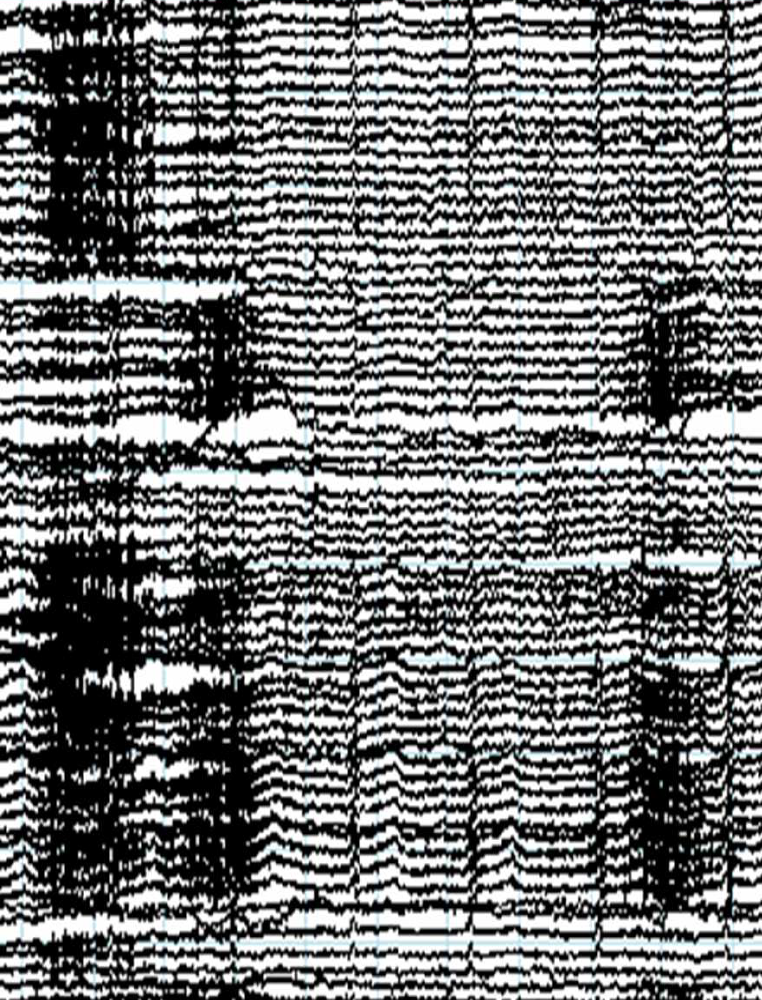 42
Muscle artefact
Pre-processing of signal: Artefacts
Artefact Detection and Removal
Inspect data and reject artefacts for each participant

Independent Component Analysis (ICA)
Removes artefacts
Useful for blink-related muscle activity
Record EOG to remove eye movement artefact from signal

Manual vs automatic rejections?
43
Technical considerations
Synchronisation of recording equipment and stimuli presentation is required to ensure everything is precisely time-locked (photodiode to fix delays)
Event-related studies need ISI for baseline calculations
Baseline length for Time-Frequency analysis
Presentation time/jitters
Sampling frequency should be ~ 2 x the highest frequency of interest
Source localisation?
Choice of reference electrodes (EEG)
[Speaker Notes: We are converting an analog signal, a sine wave, to a digital representation. According to the Nyquist rate, for lossless digitization, the sampling rate should be at least twice the maximum frequency responses. Indeed, many times more the better – what is your computational affordance? How much data can you handle? This is important if you’re interested in high frequency bands in the EEG.

In terms of event-related experiments. The minimum duration between two stimuli defines the maximum length you can consider analyzing after the stimulus. You should design your experiment so that it always includes the entire evoked response, plus an additional segment that you can use as a baseline for the following epoch. Remember that the baseline of some epochs may contain motor and somatosensory components (if you incorporate button presses, for instance).
For data processing, it is always better to have longer ISI, but it also means increasing the duration of the experiment or decreasing the number of repetitions, so it’s just something to consider.

In source localisation, one applies signal processing techniques to estimate the current sources inside the brain that best fit the EEG data. The accuracy with which a source can be located is affected by a number of factors including head-modelling errors, source-modelling errors and EEG noise (instrumental or biological).

The dipolar fields of each brain region propagate in three dimensions, in a dipolar pattern depending on the orientation of the cortical sources. Activity recorded at any head surface sensor reflects a summation of all active sources in the brain, superposed as a function of their distance, orientation, and the resistivity of the underlying tissues. Therefore, realistic source analysis of EEG potentials requires objective biophysical models that incorporate the exact positions of the sensors as well as the properties of head and brain anatomy, such that appropriate inverse techniques can be applied to map surface potentials to cortical sources. Spatial sampling may be sub optimal with EEG recordings with conventional electrode montages (less than 128 channels)

Referencing. In EEG, voltages recorded at each electrode are relative to voltages recorded at other electrodes. Theoretically, a reference could be anywhere but the reference needs to be carefully chosen because any activity in the reference electrode will reflected in the activity at other electrodes. Often, the mastoids are chosen as reference electrodes, because while being close in distance to the electrodes, they record less signal from the brain. However, the very fact of being close to the brain means that mastoid signal does contain some neural signal, which means that the mastoids are not the ideal references. For high density EEG (100+ electrodes), the average of activity at all electrodes is often chosen as the reference. As a rule of thumb, the position of a reference electrode should not be close to that of an electrode where you expect your main effects to be. For example, the Cz is often used as a reference electrode, but it should not be used as such if you expect task-related activity to be centred around this electrode. It also not advisable to reference your data to an electrode of one hemisphere as this could introduce a laterality bias into your data]
On study design
Important things to remember for study design

Sufficient number of trials (per condition) to have reliable statistics vs length of study (participants get tired/uncomfortable setting)


- Sufficient number of participants planned since the start (power analysis ? or Bayesian statistics)
45
Compare and Contrast Tutorials
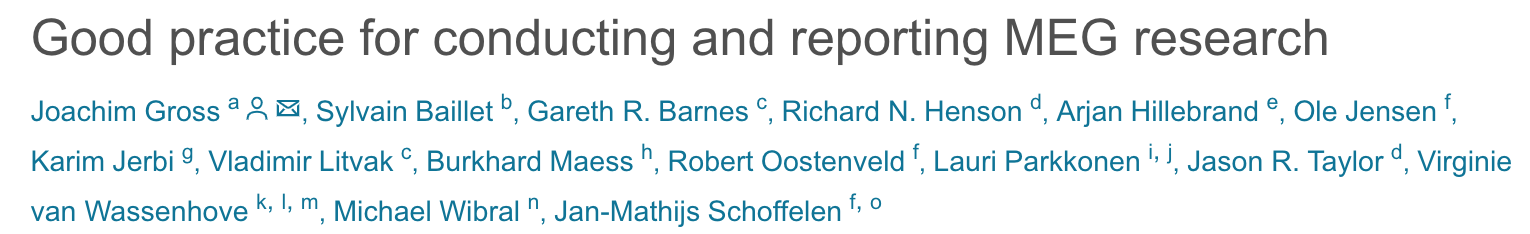 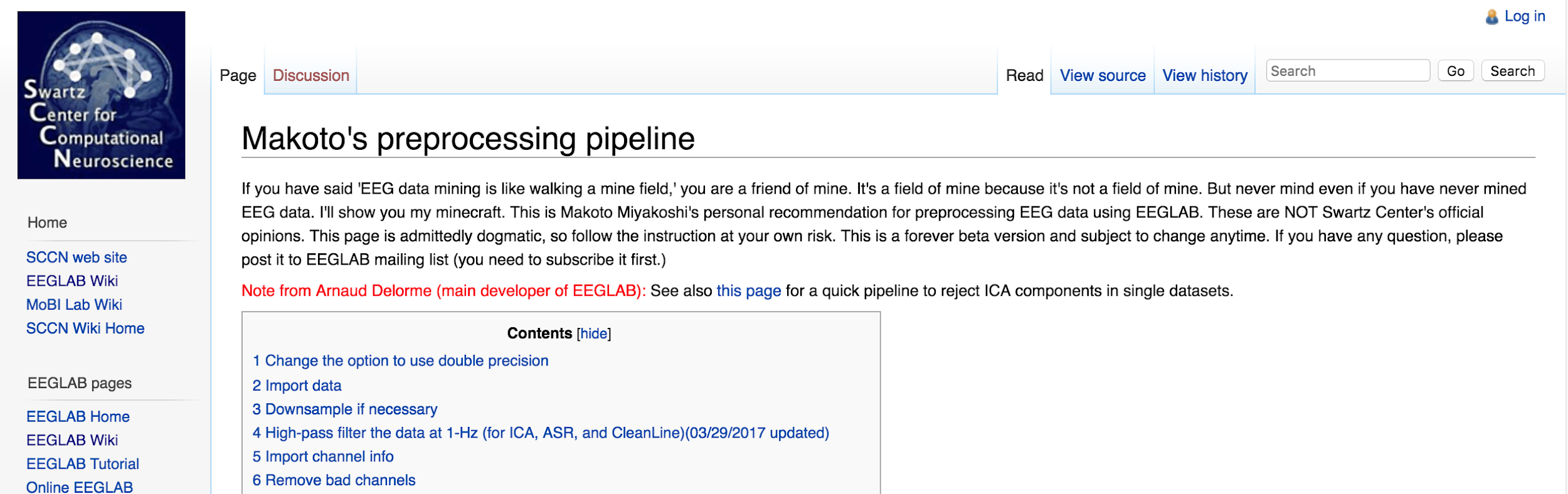 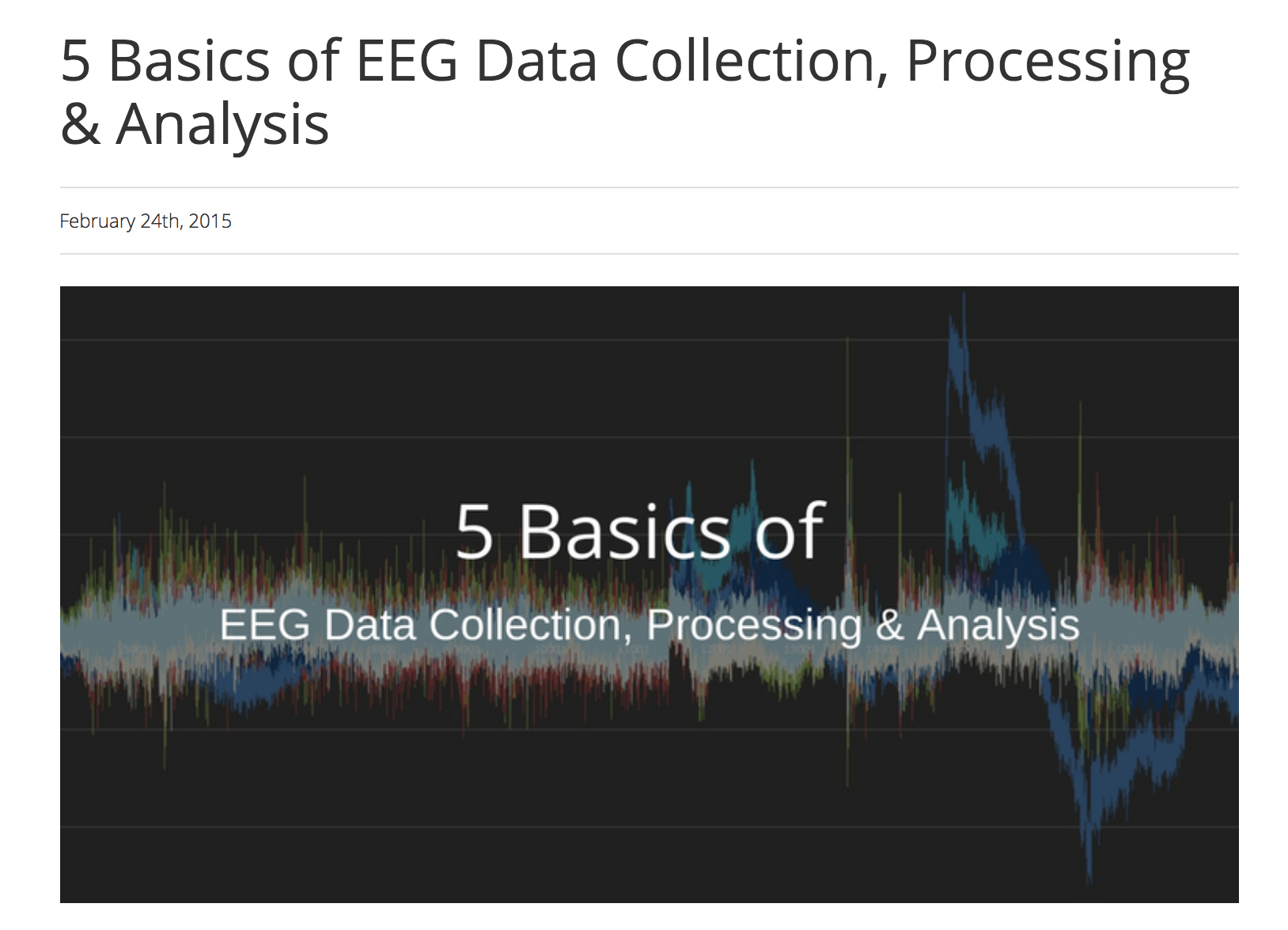 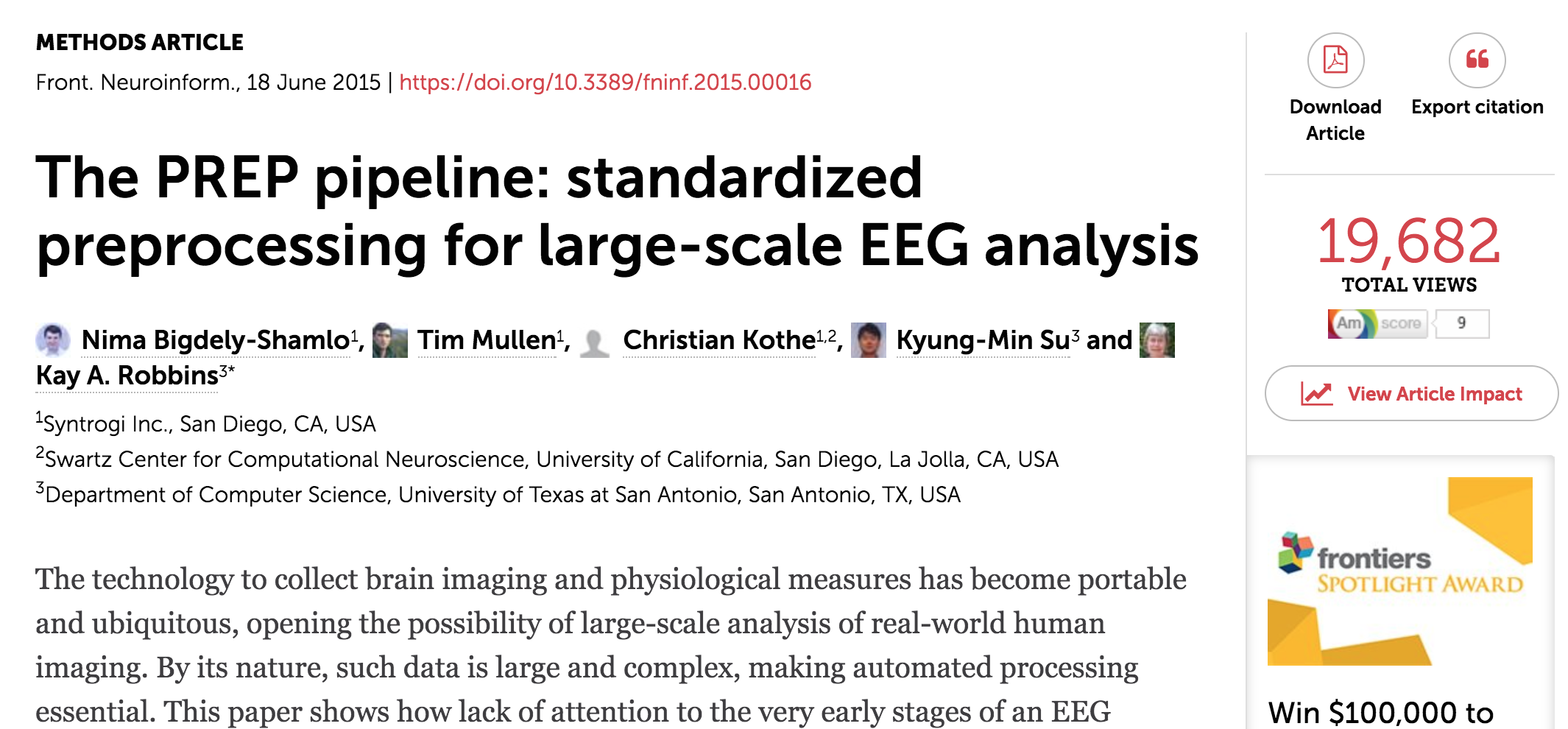 [Speaker Notes: Different disciplines, different departments, and different PIs will likely state their own best practices, which can result in conflicting advice. If you are careful and thorough with your design and data collection, you’ll have the freedom to elect for the preprocessing pipeline that makes the most sense for you and your project.

Compare softwares, they have different default: eeglab – fieldtrip – SPM - Brainstorm]